全球化統計資料搜尋
鄭忍嬌
今日作業規定
縮小研究議題範圍
練習搜尋相關統計資料
與「家政」相關統計資料一份
找出趨勢變遷資料一份，並摘要之
與「生活議題」相關國內統計資料一份
找出趨勢變遷資料一份，並摘要之
全球統計資料一份
全球比較或趨勢資料一份，並摘要之
作業格式
標題
1.置頂
2.編碼
3.標示目的
比較
項目
表1  歷年台灣生育率
趨勢
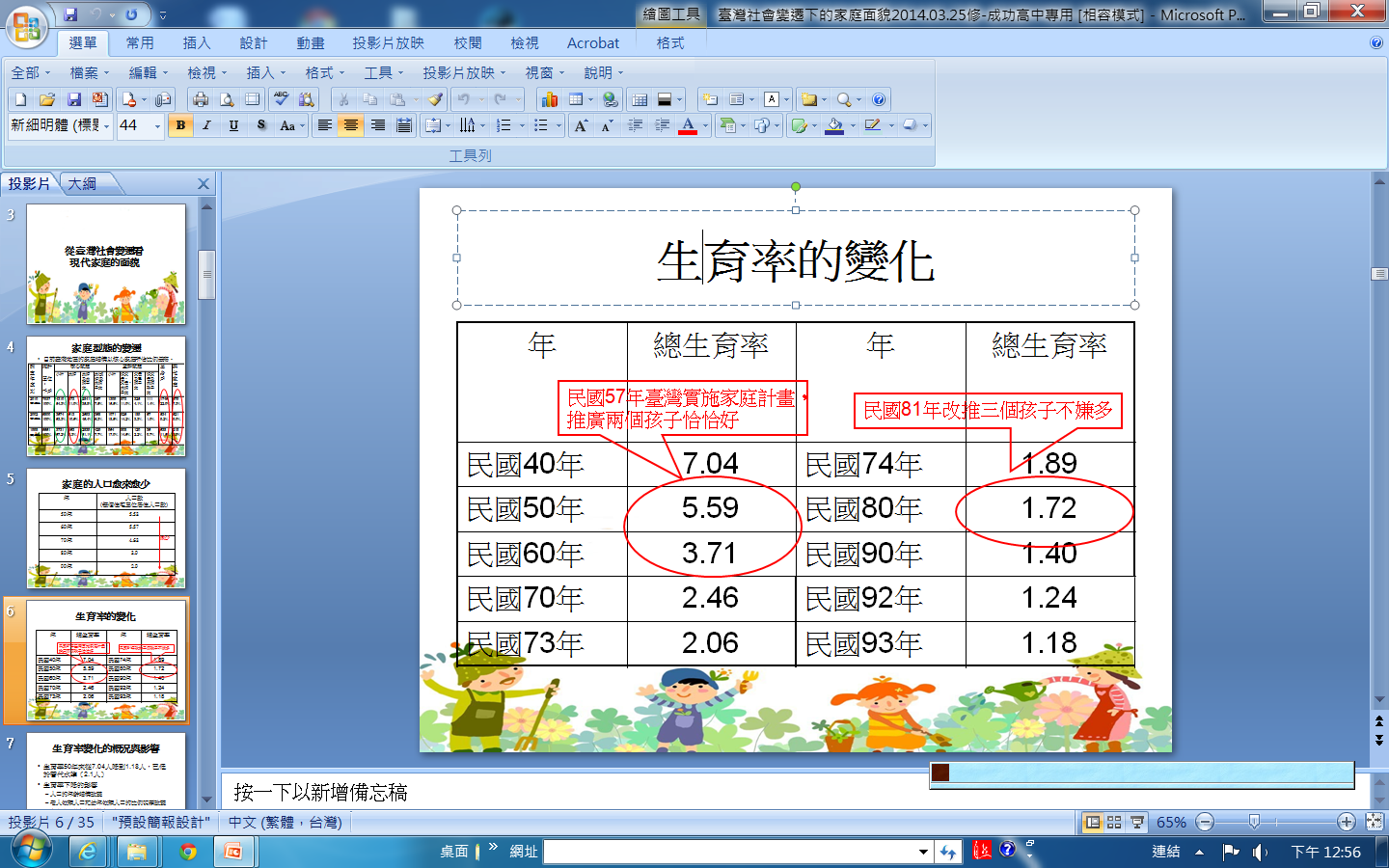 年序
間隔決定考慮:
   1.表格呈現目的
   2.資料時間跨距
   3.重要事件
作業格式
國家別
國際比較
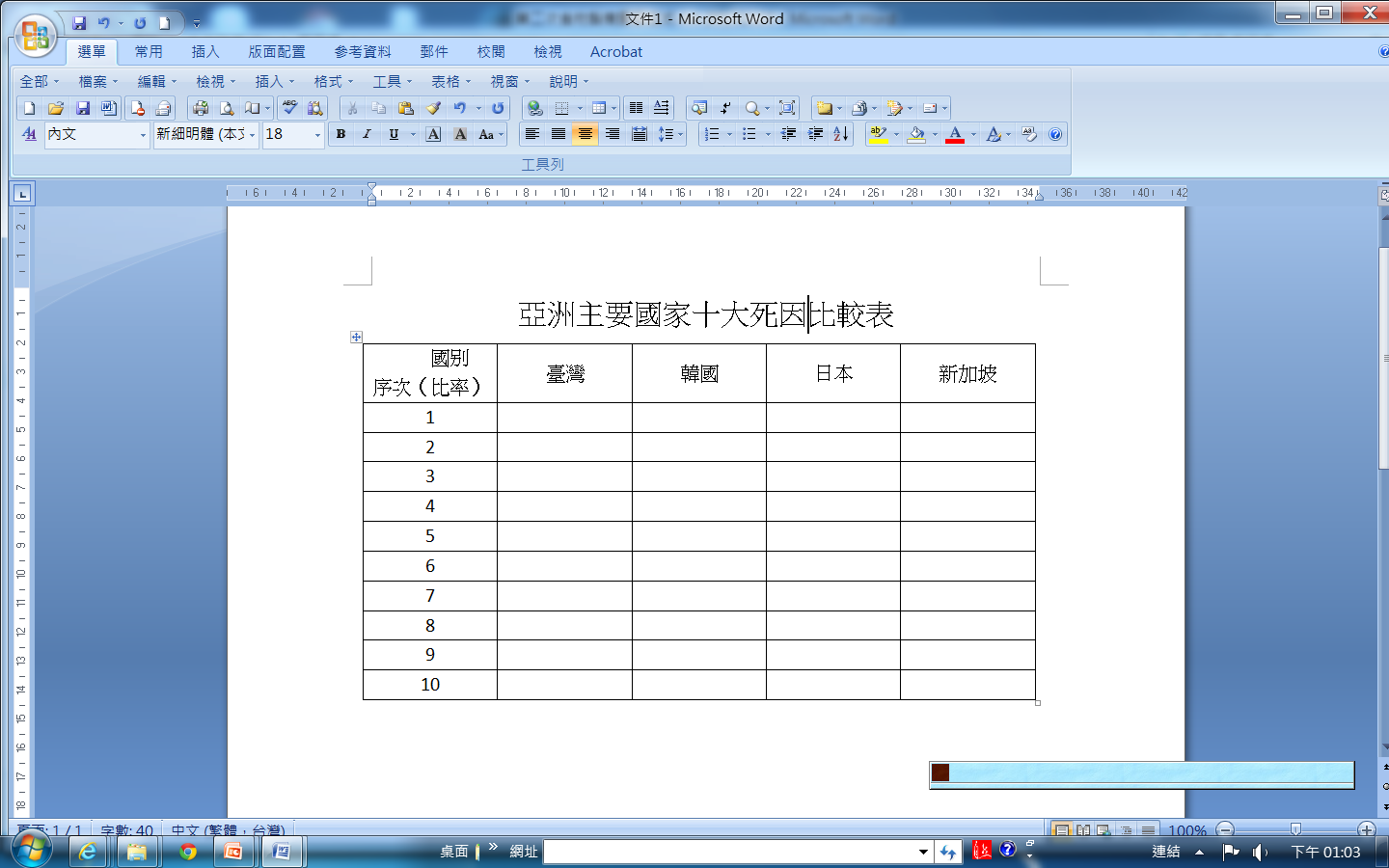 表2
比較項目序次
結果摘要
表1  歷年臺灣生育率
表1顯示：臺灣生育率從民國40年起，呈現一路下滑的趨勢，總生育率在民國40年為7.04，到民國73年已突破2.1，低於人口替代率。到了74年即低於家庭計畫所標示的「兩個恰恰好」。近年來更有接近「一胎化」的趨勢。
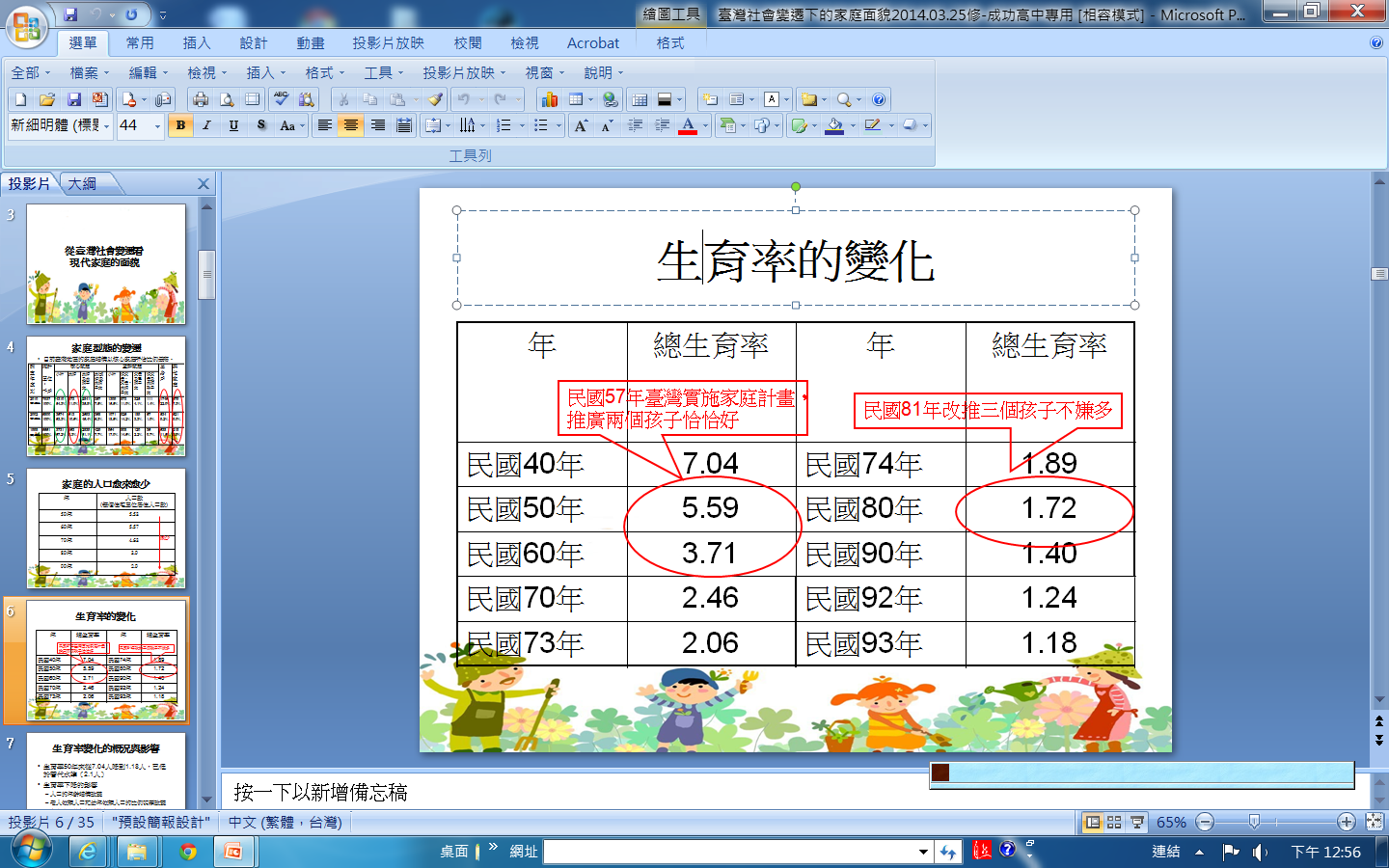 臺灣的統計資料
國家圖書館：政府統計資訊網
中華民國統計資訊網
行政院主計處
內政部統計處
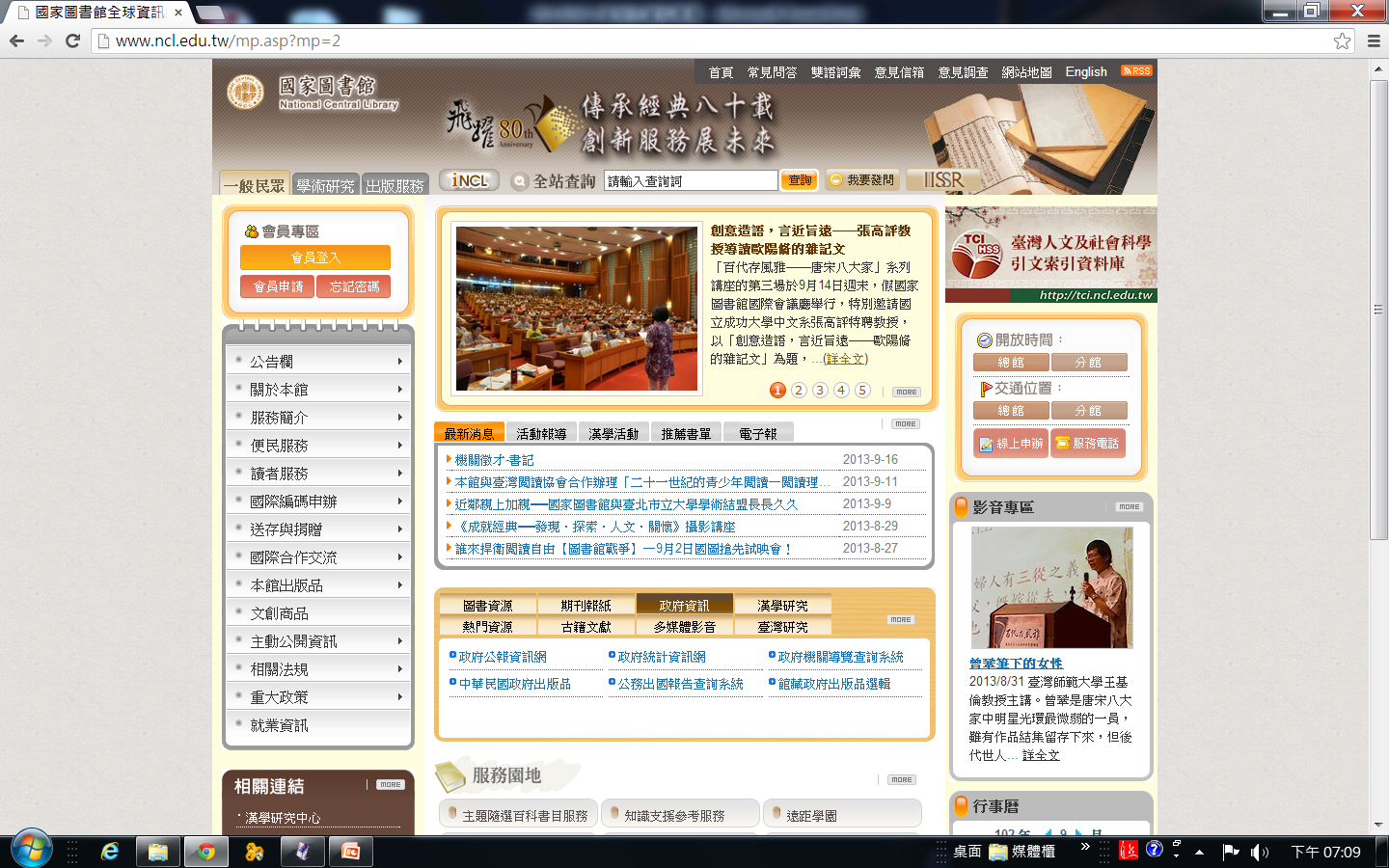 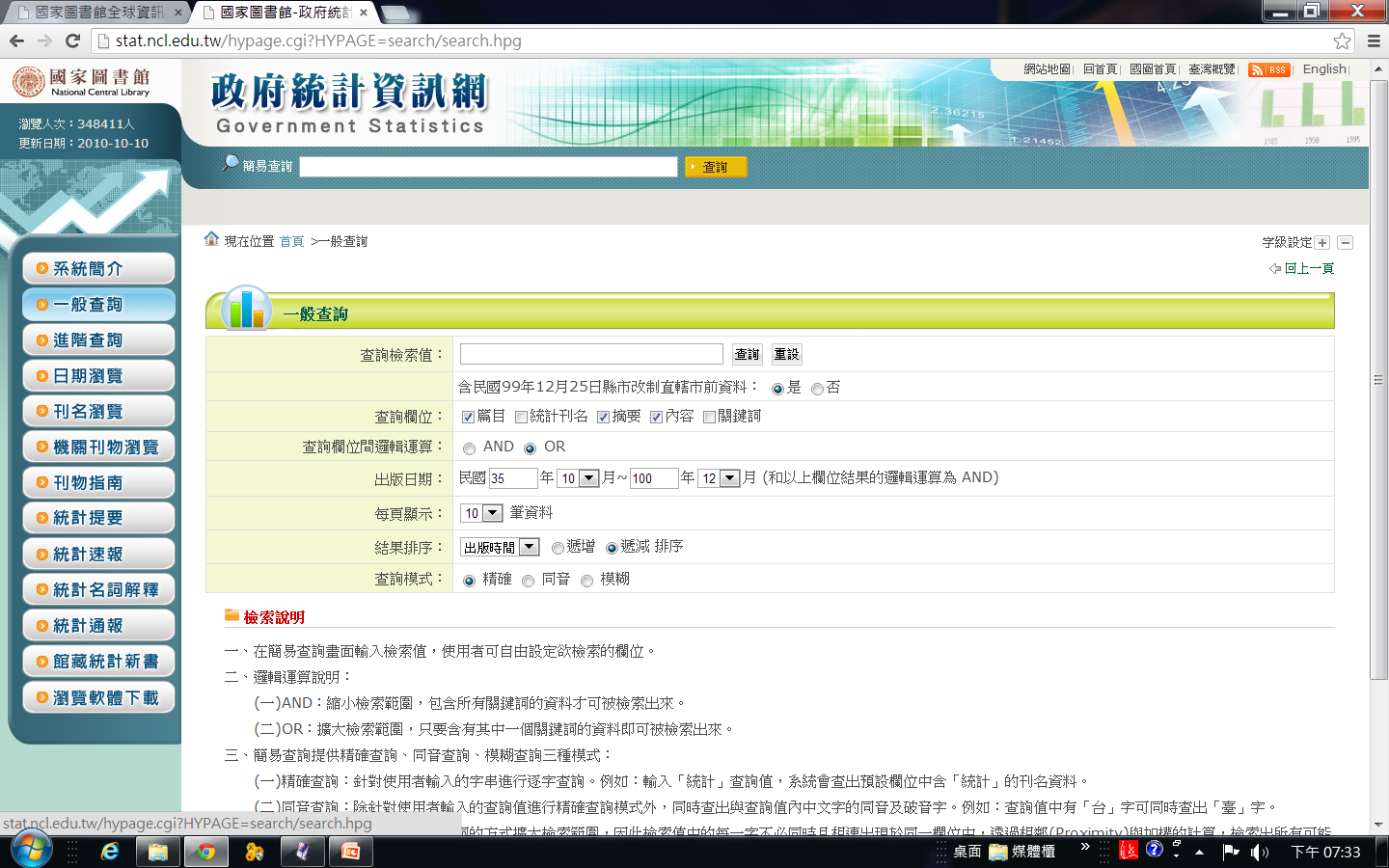 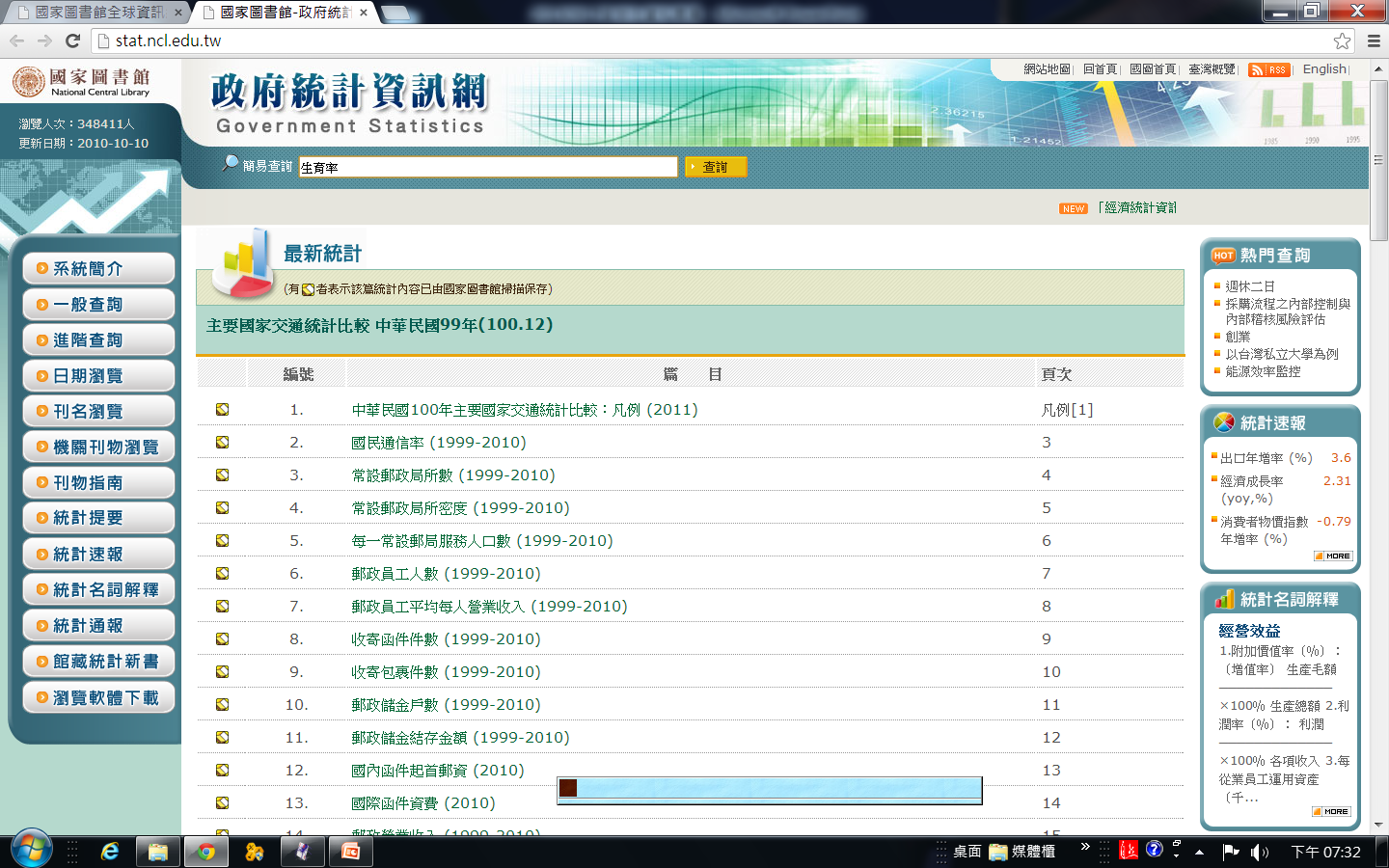 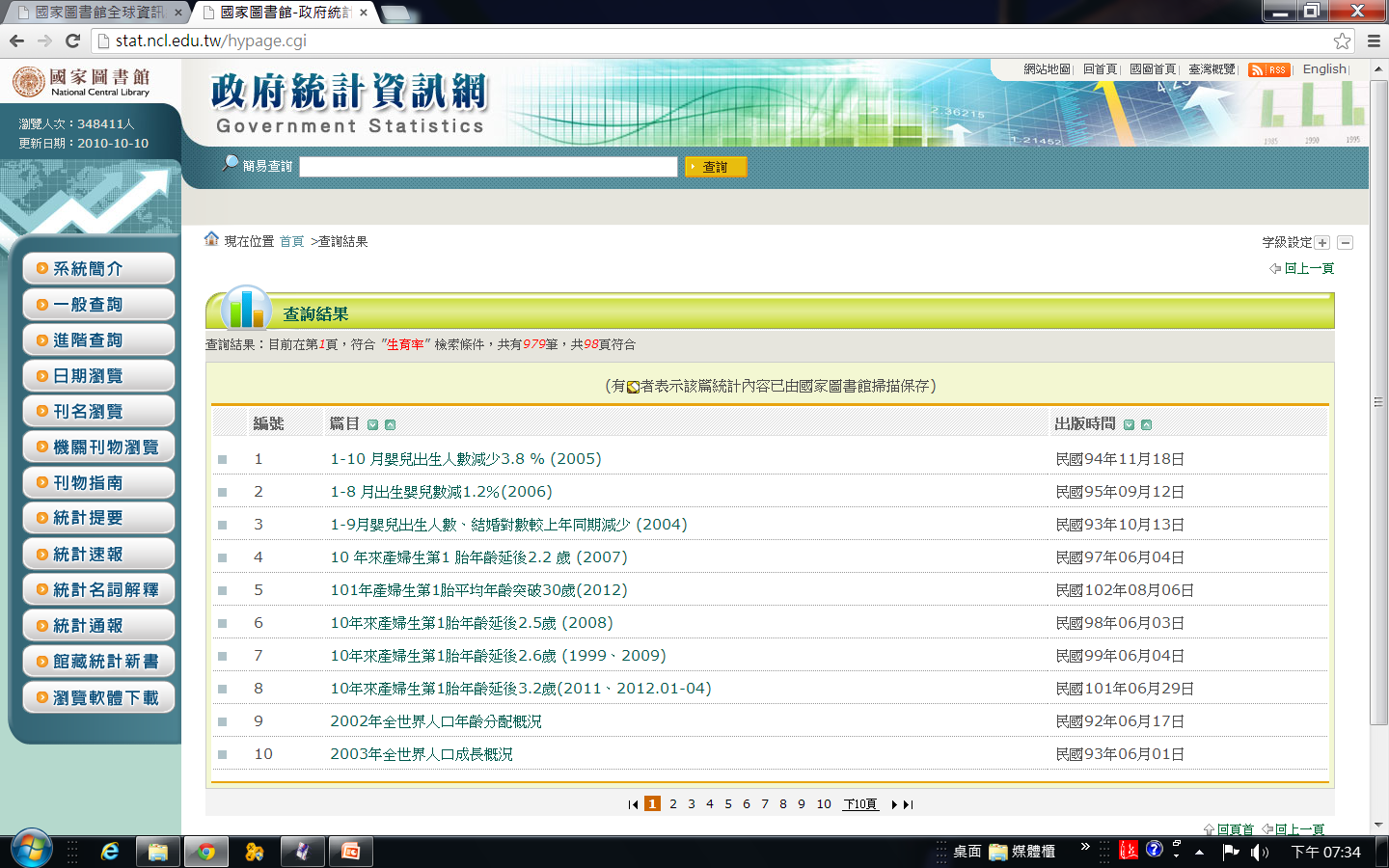 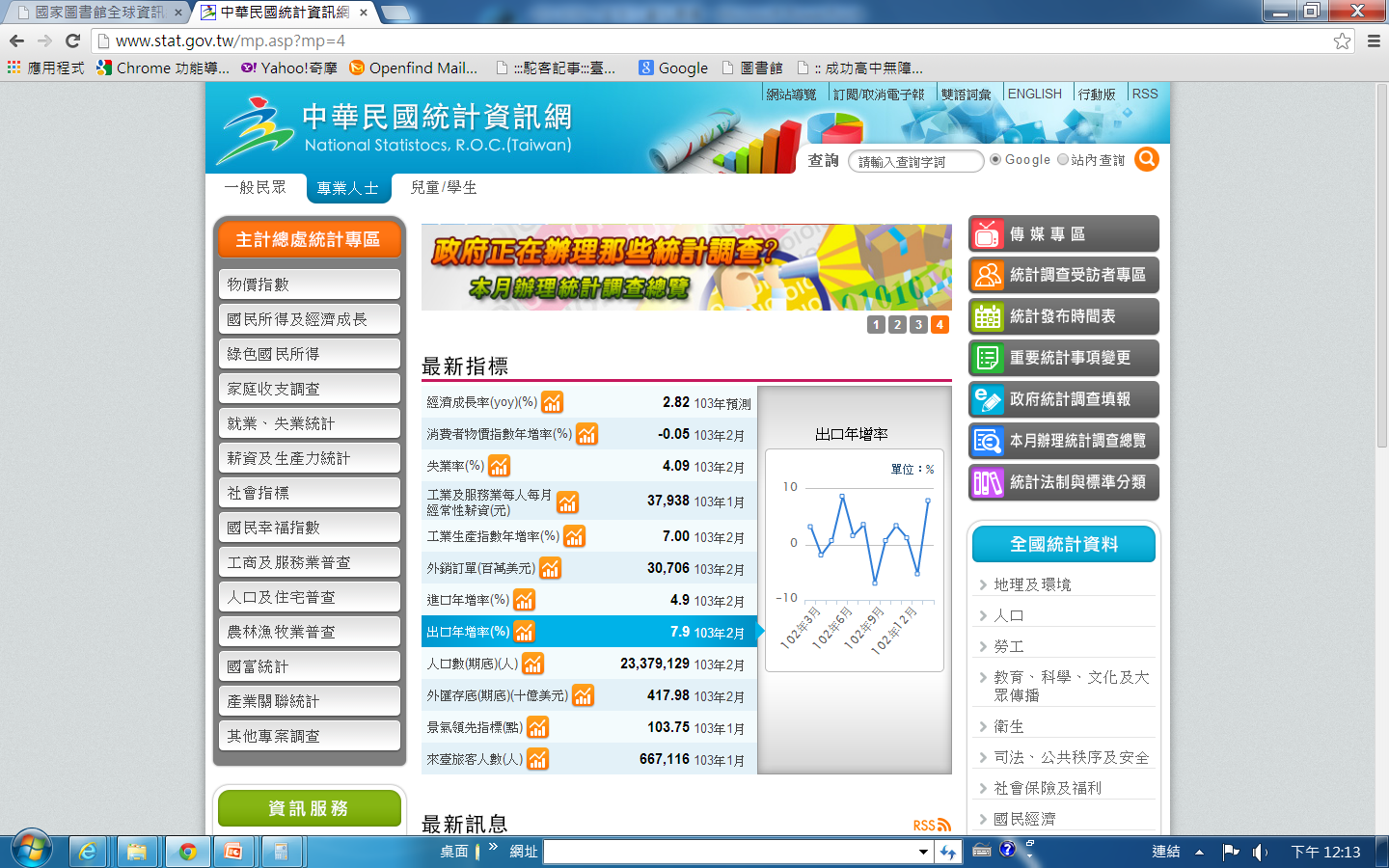 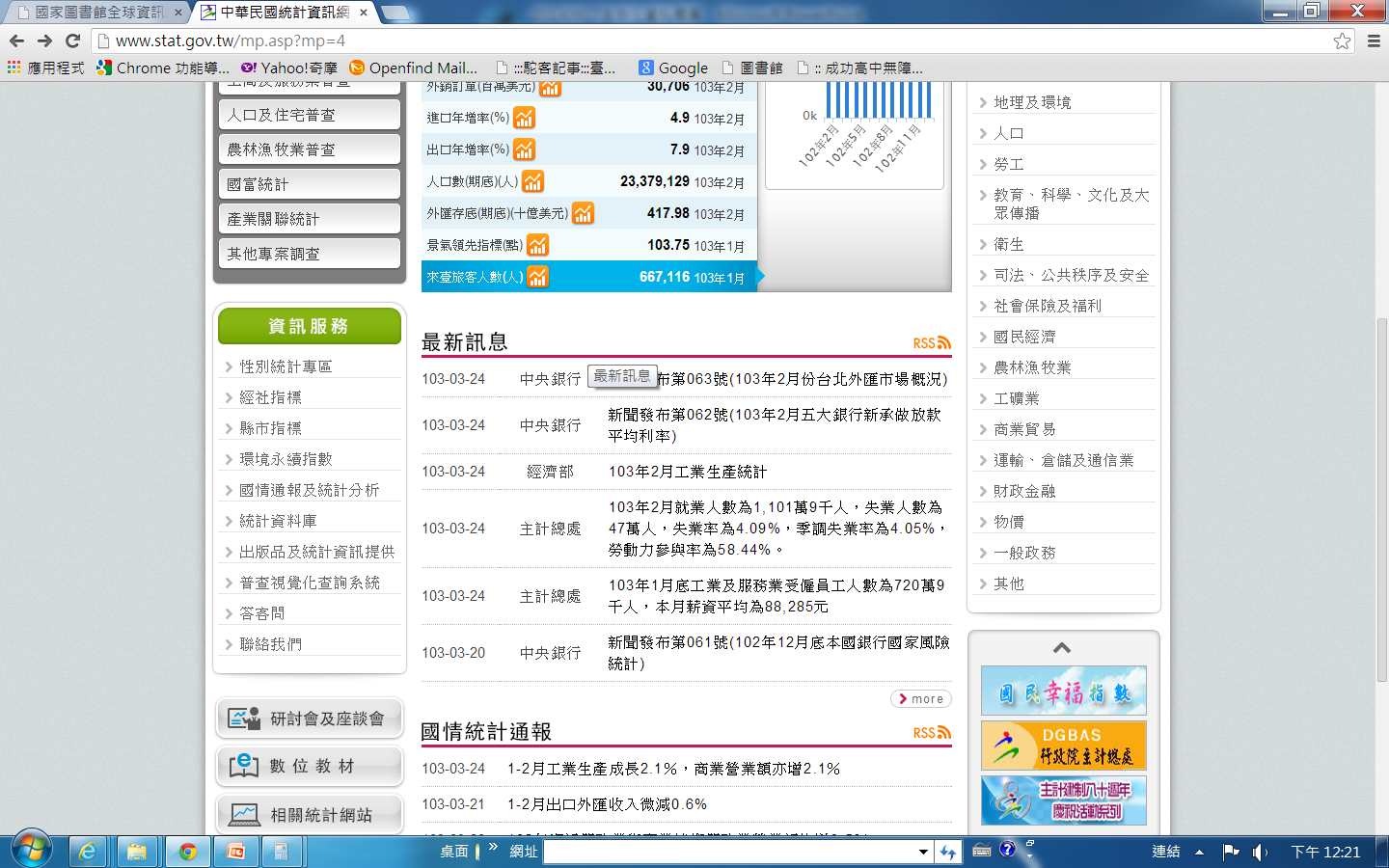 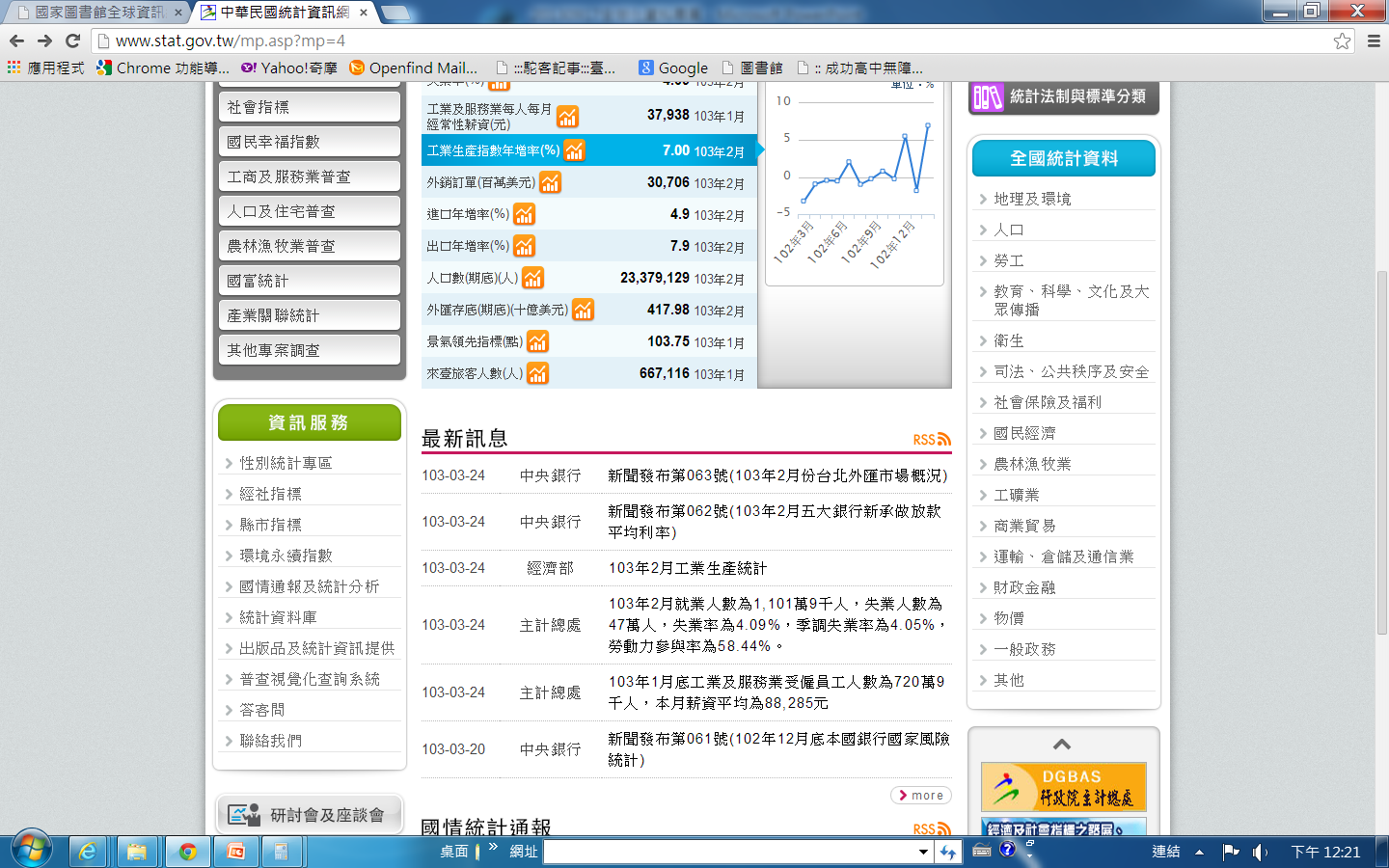 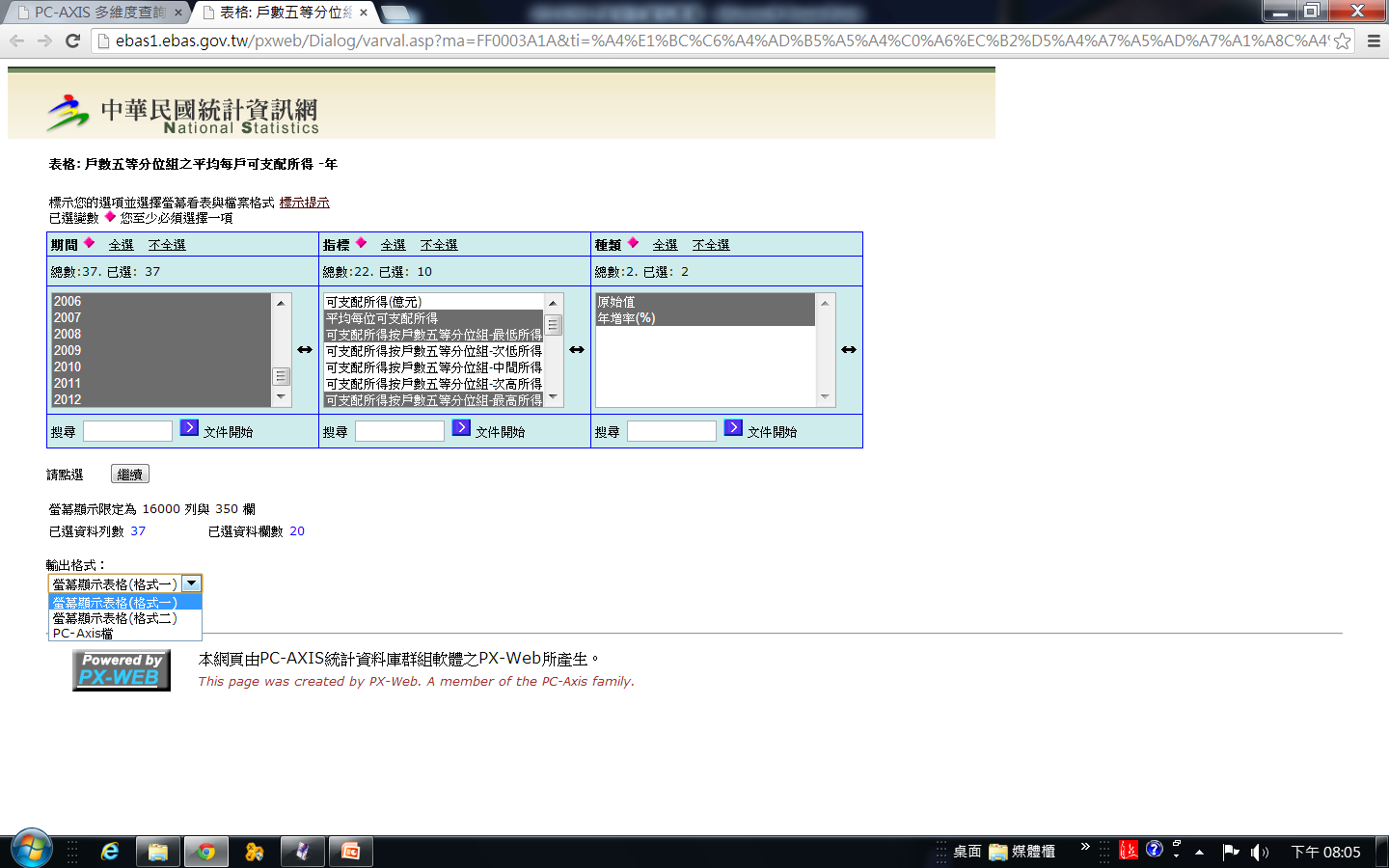 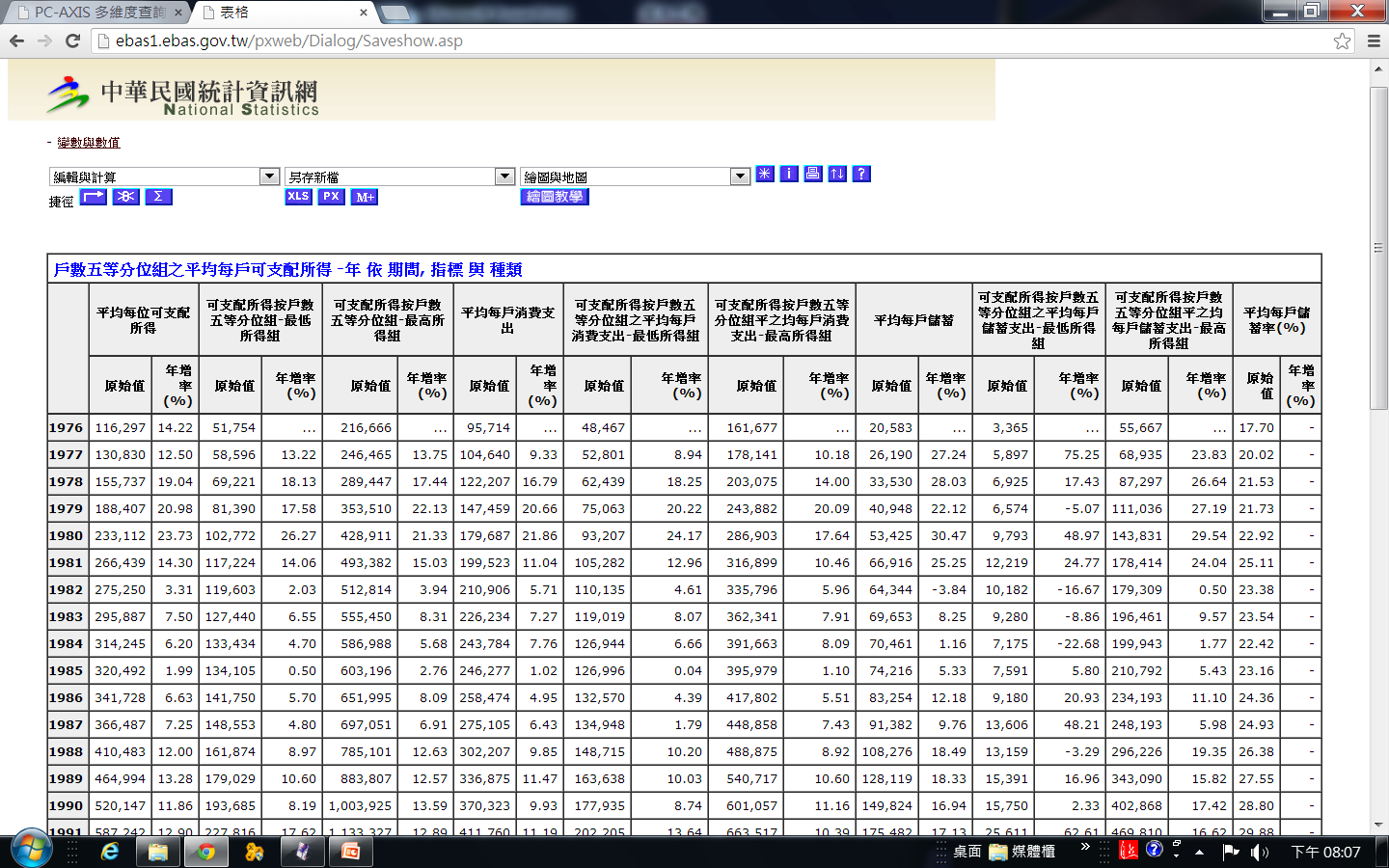 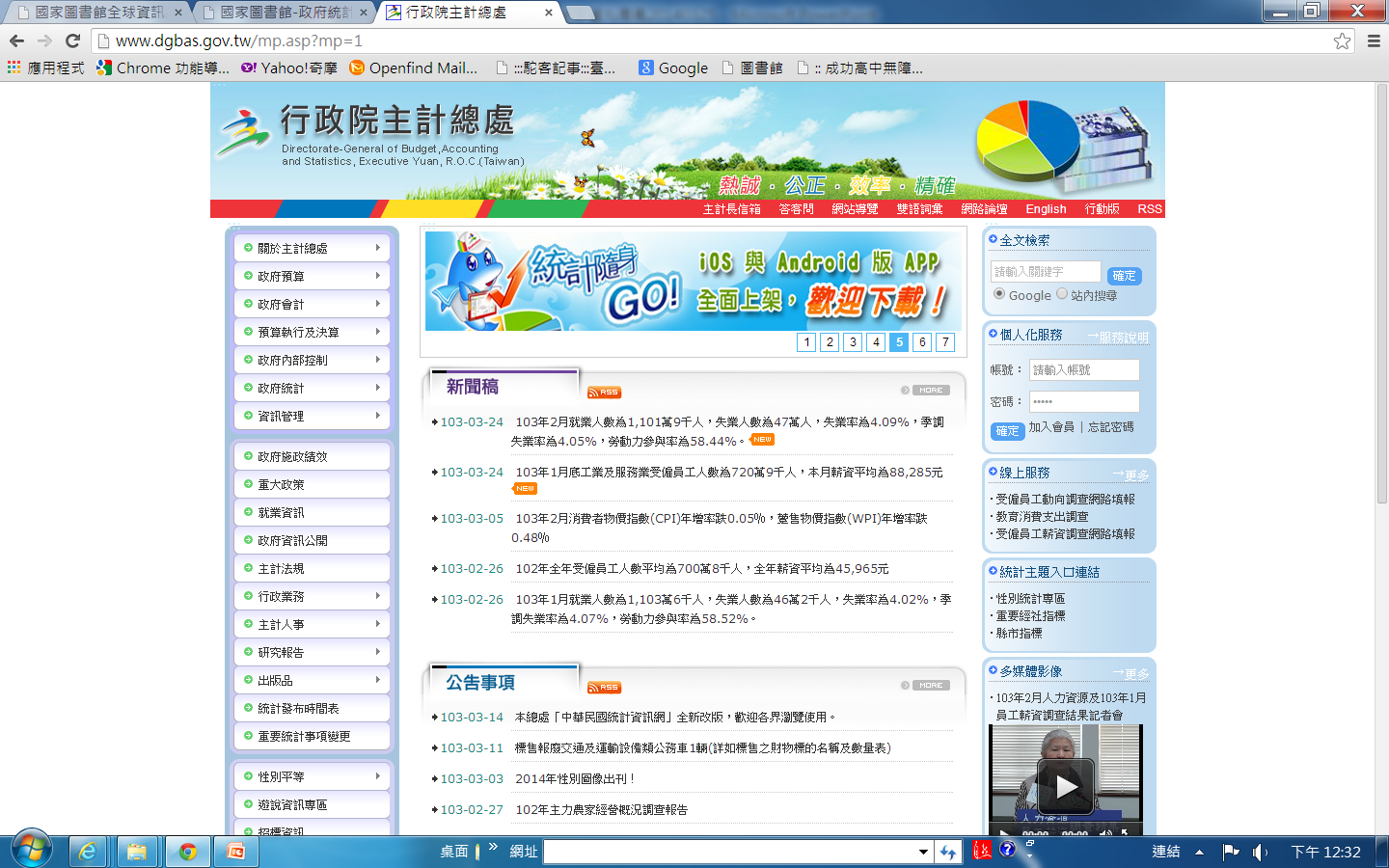 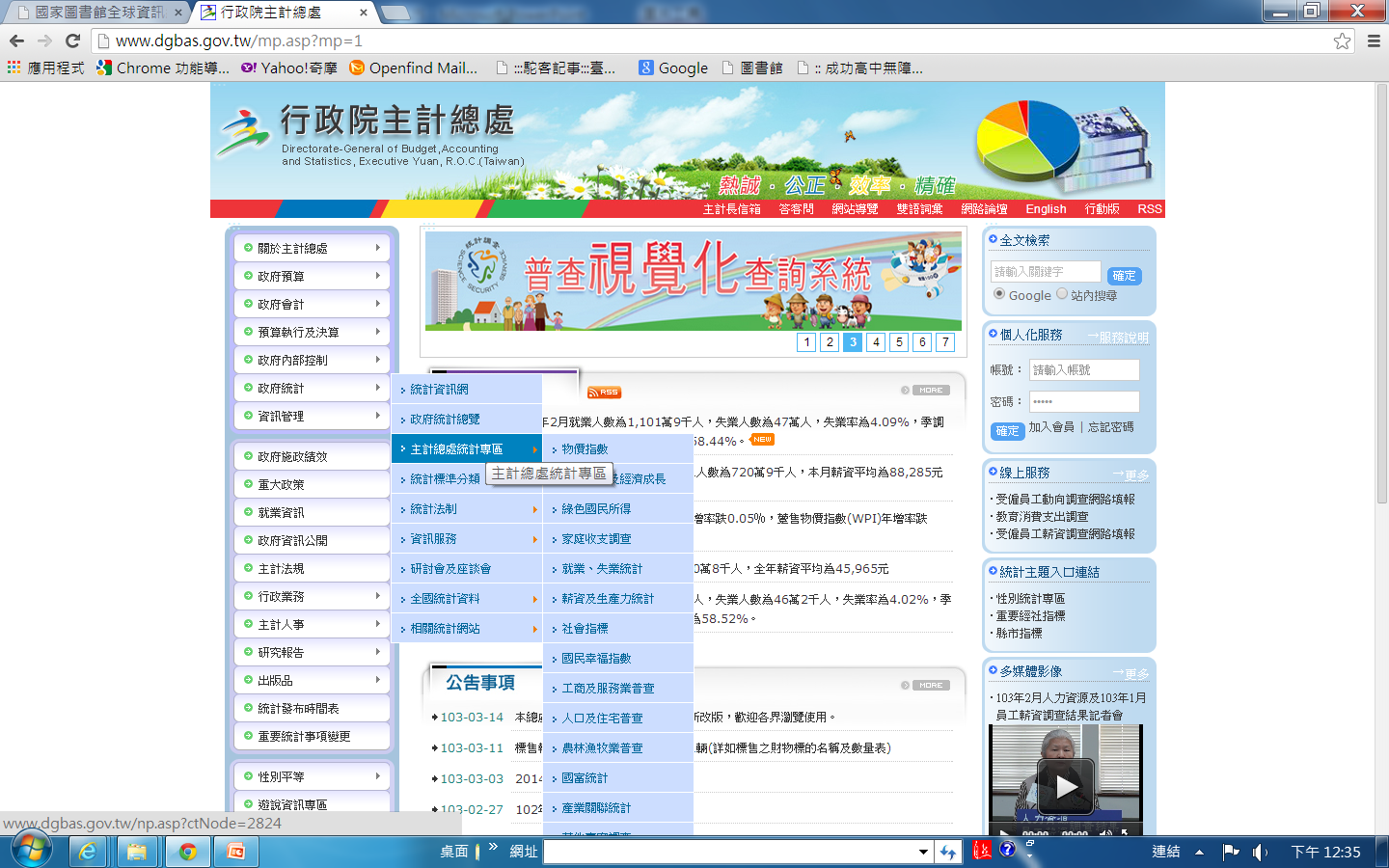 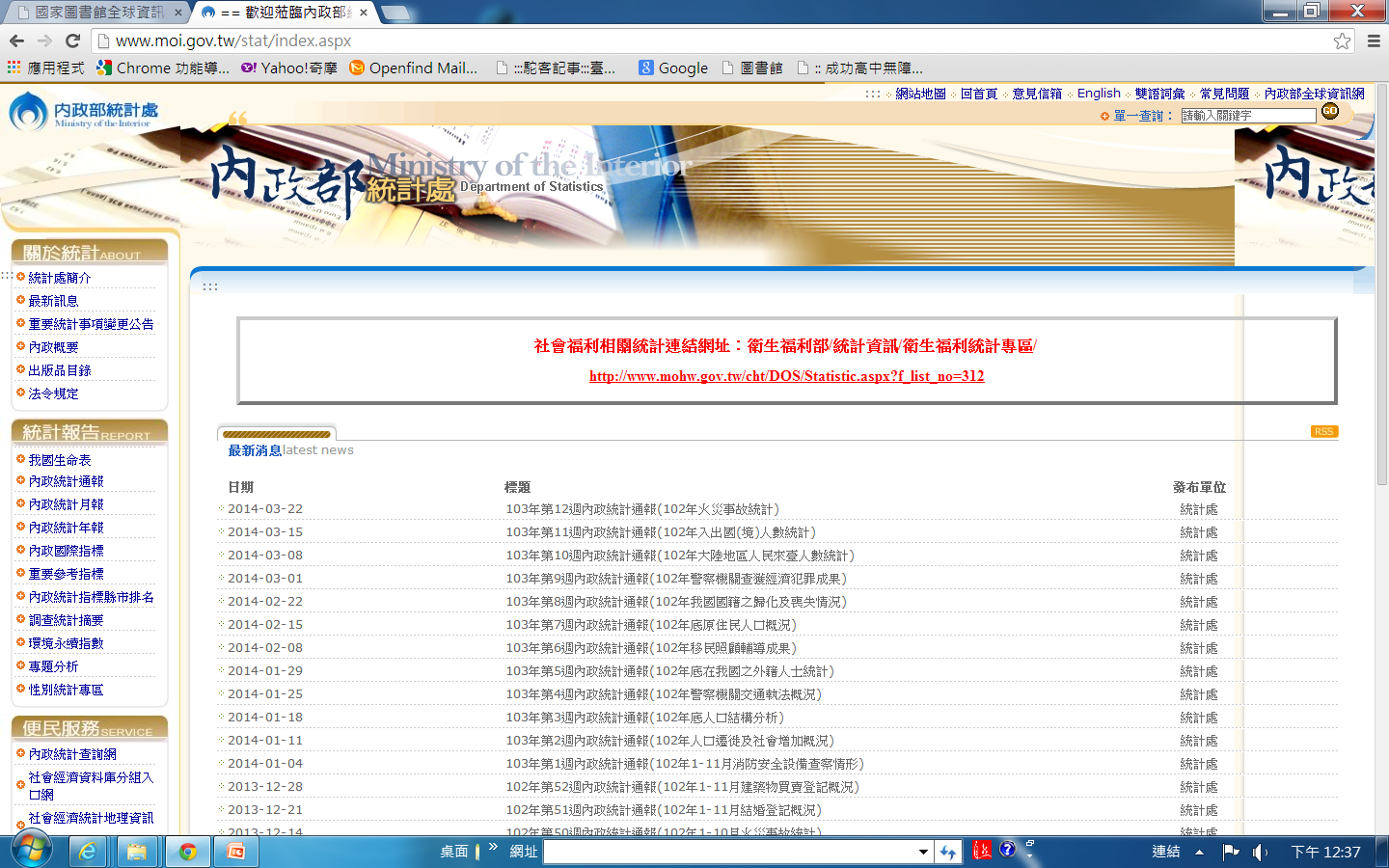 國際統計資料
全球統計機關網站
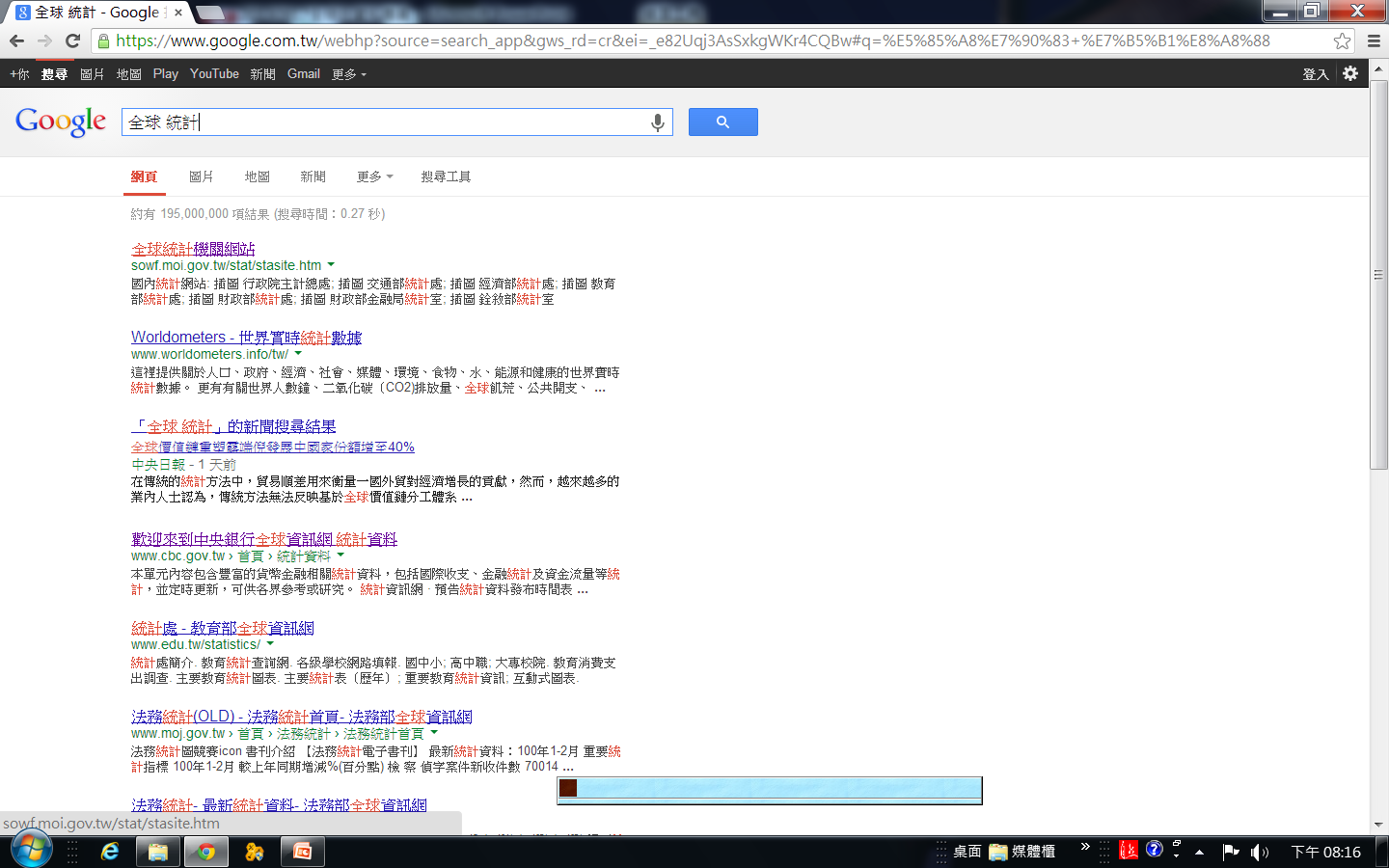 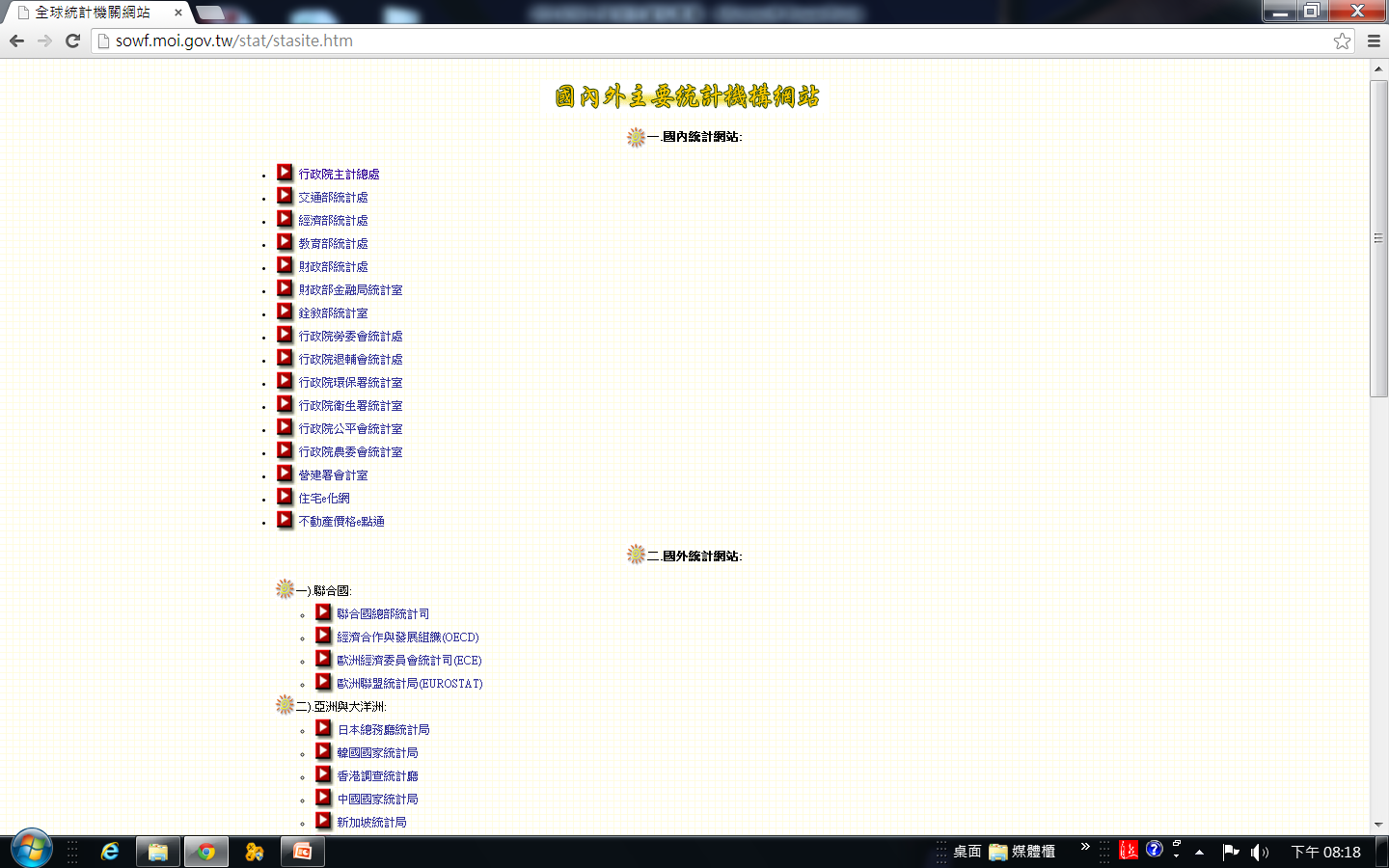 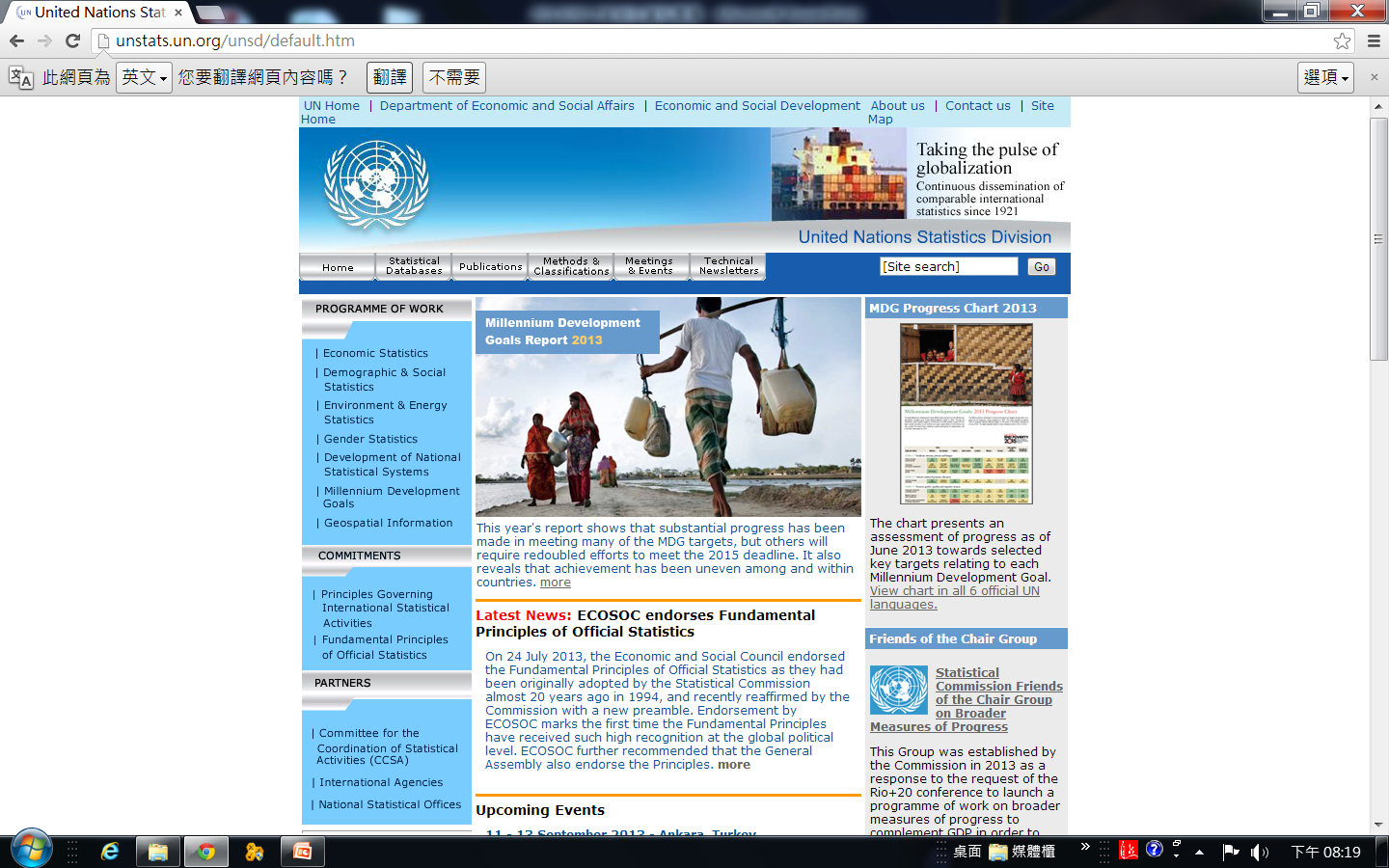 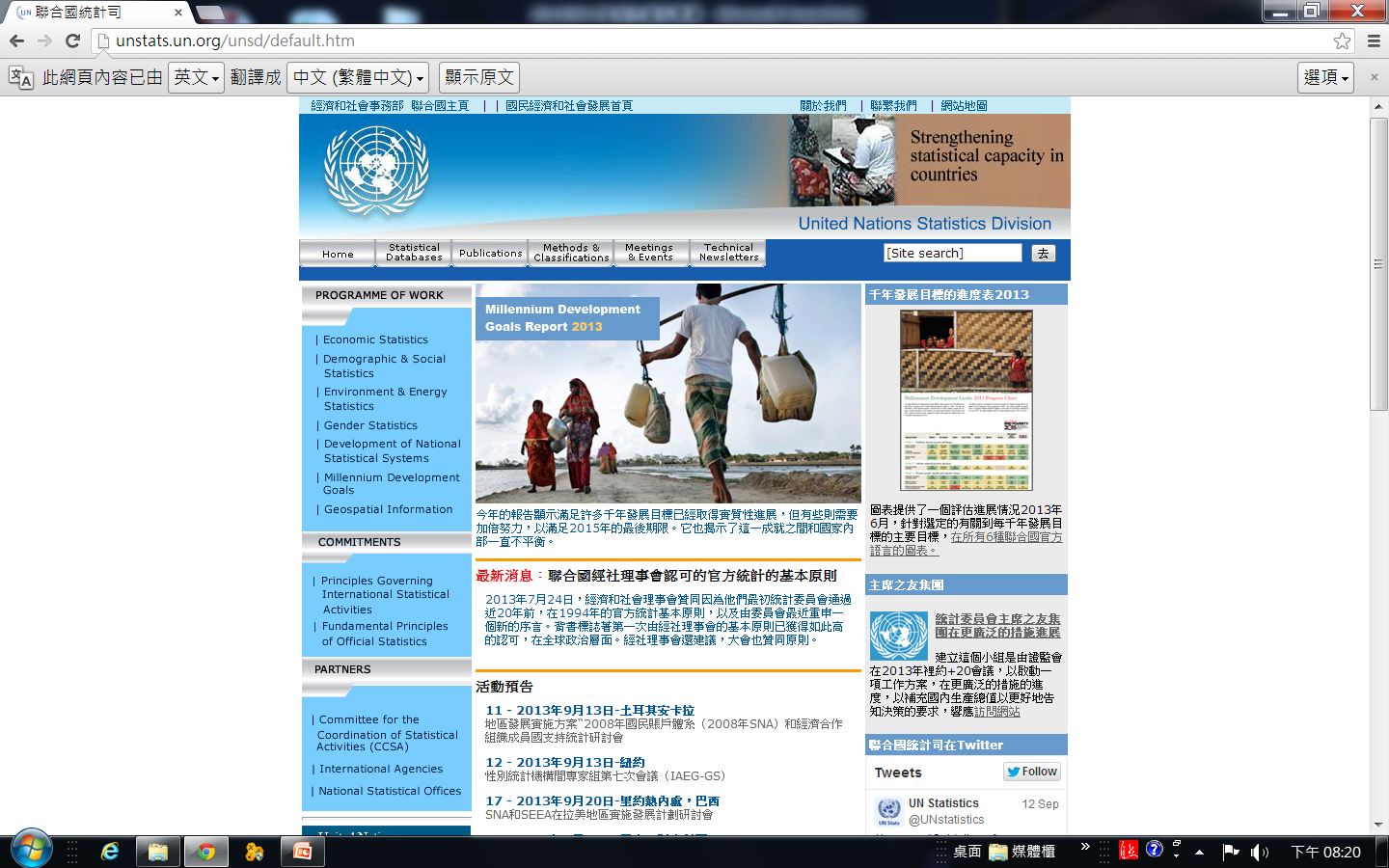 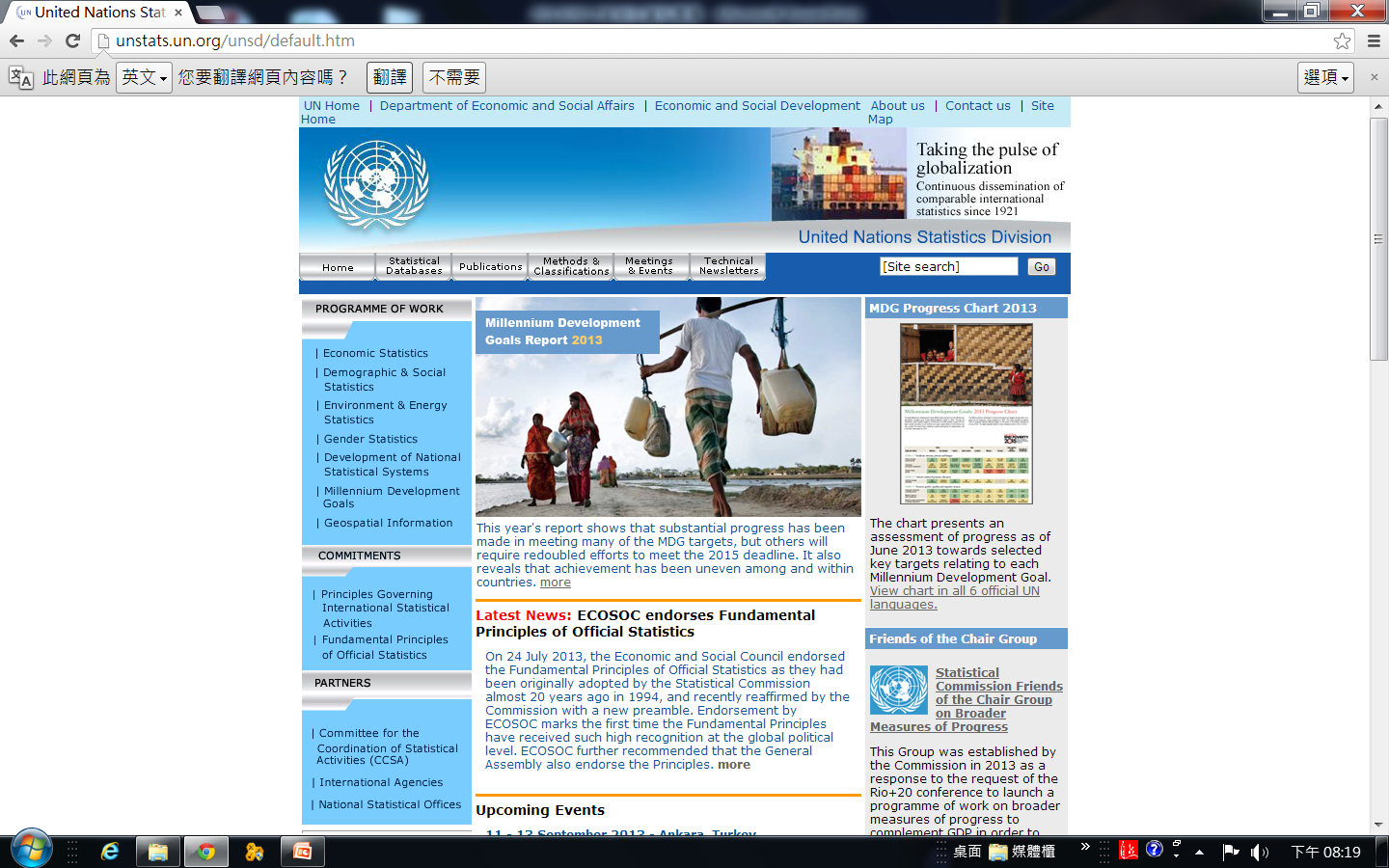 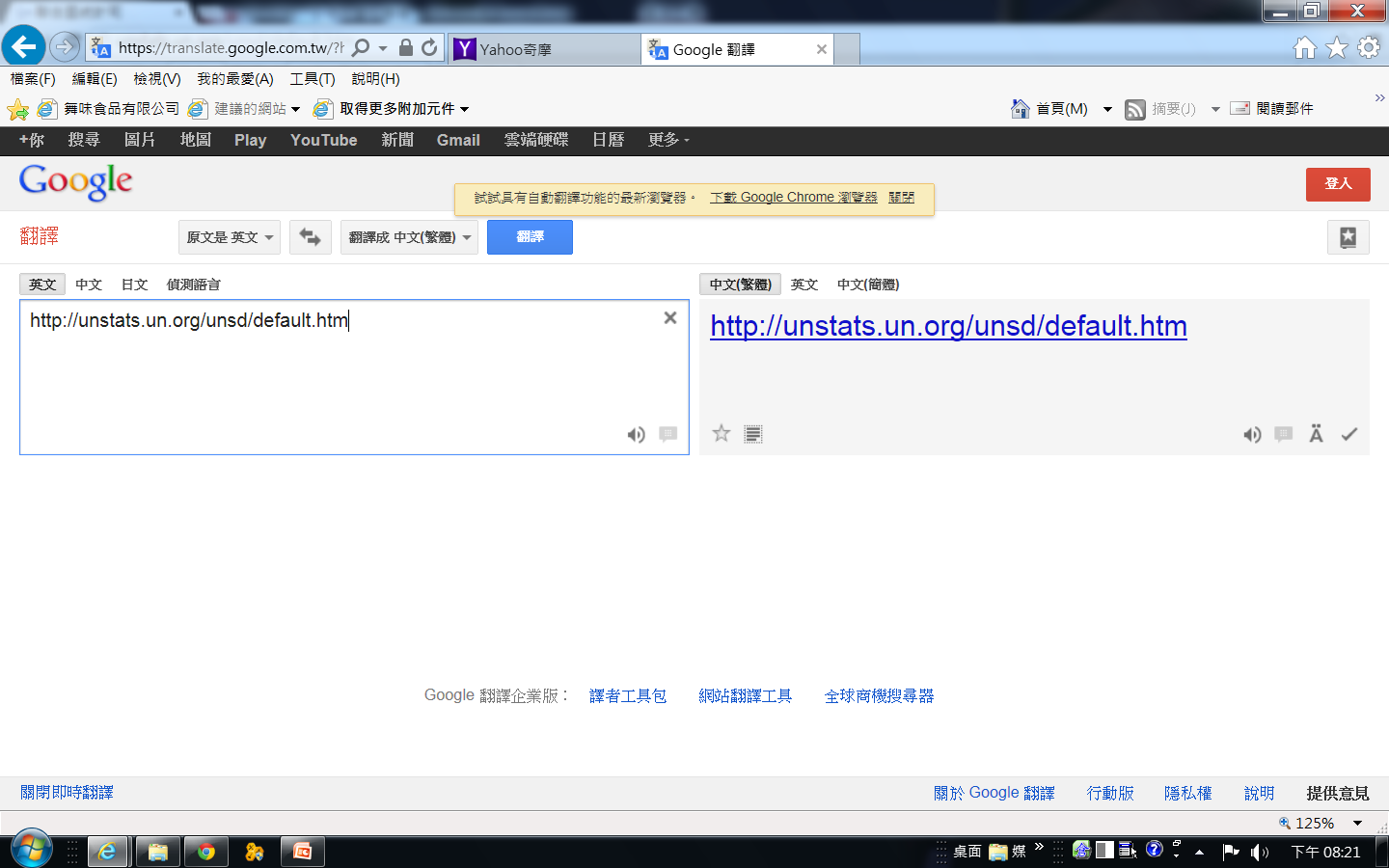 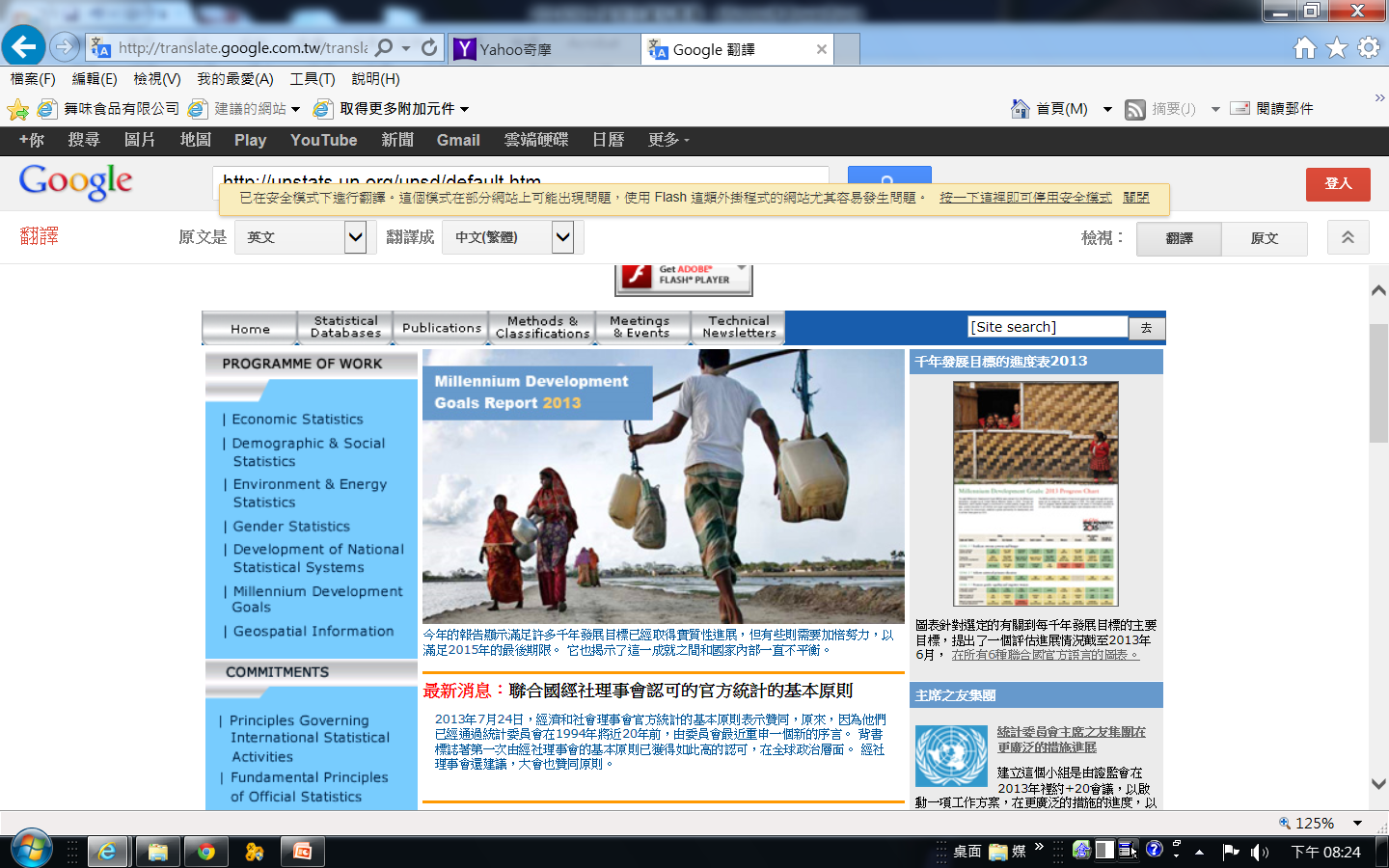 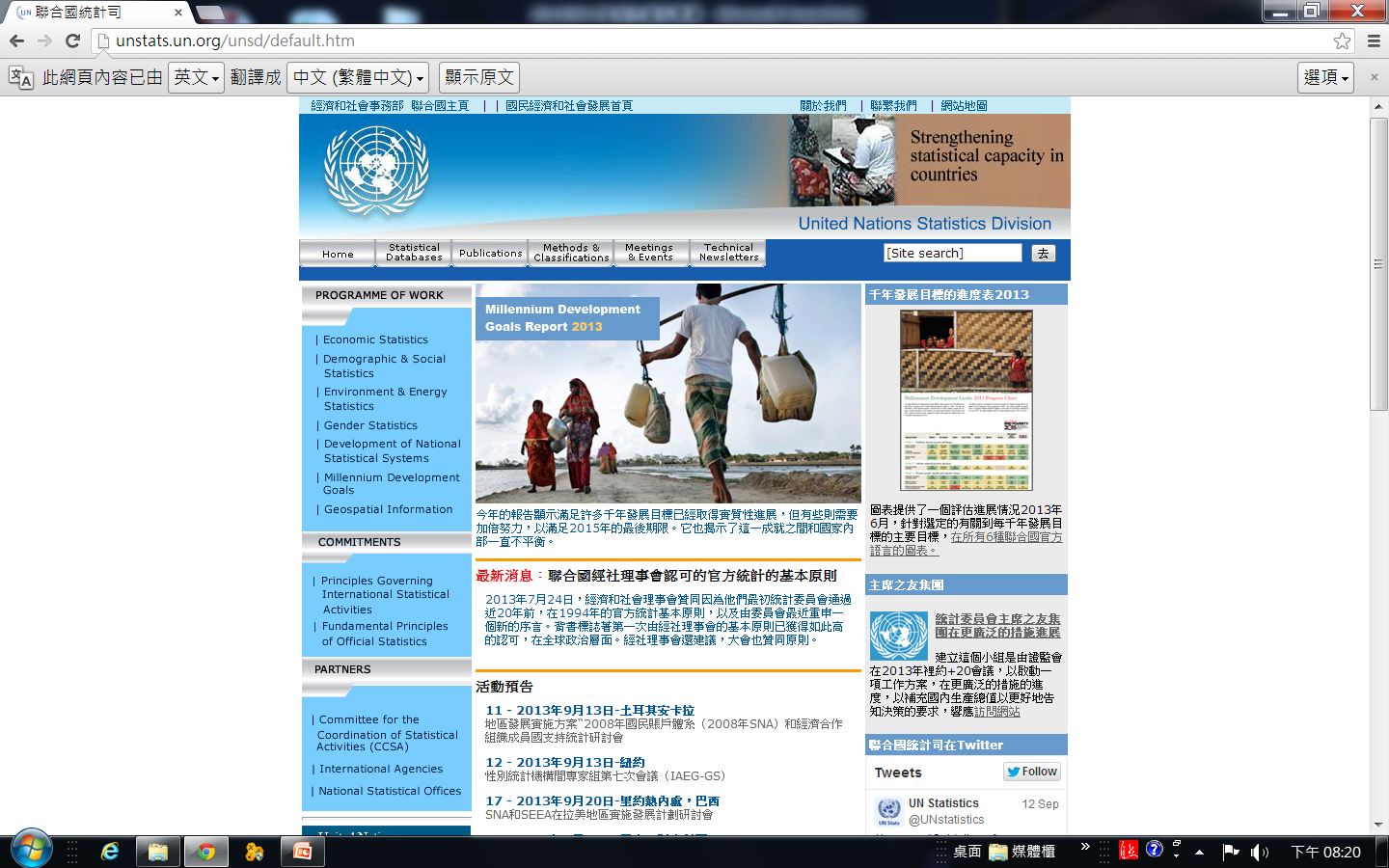 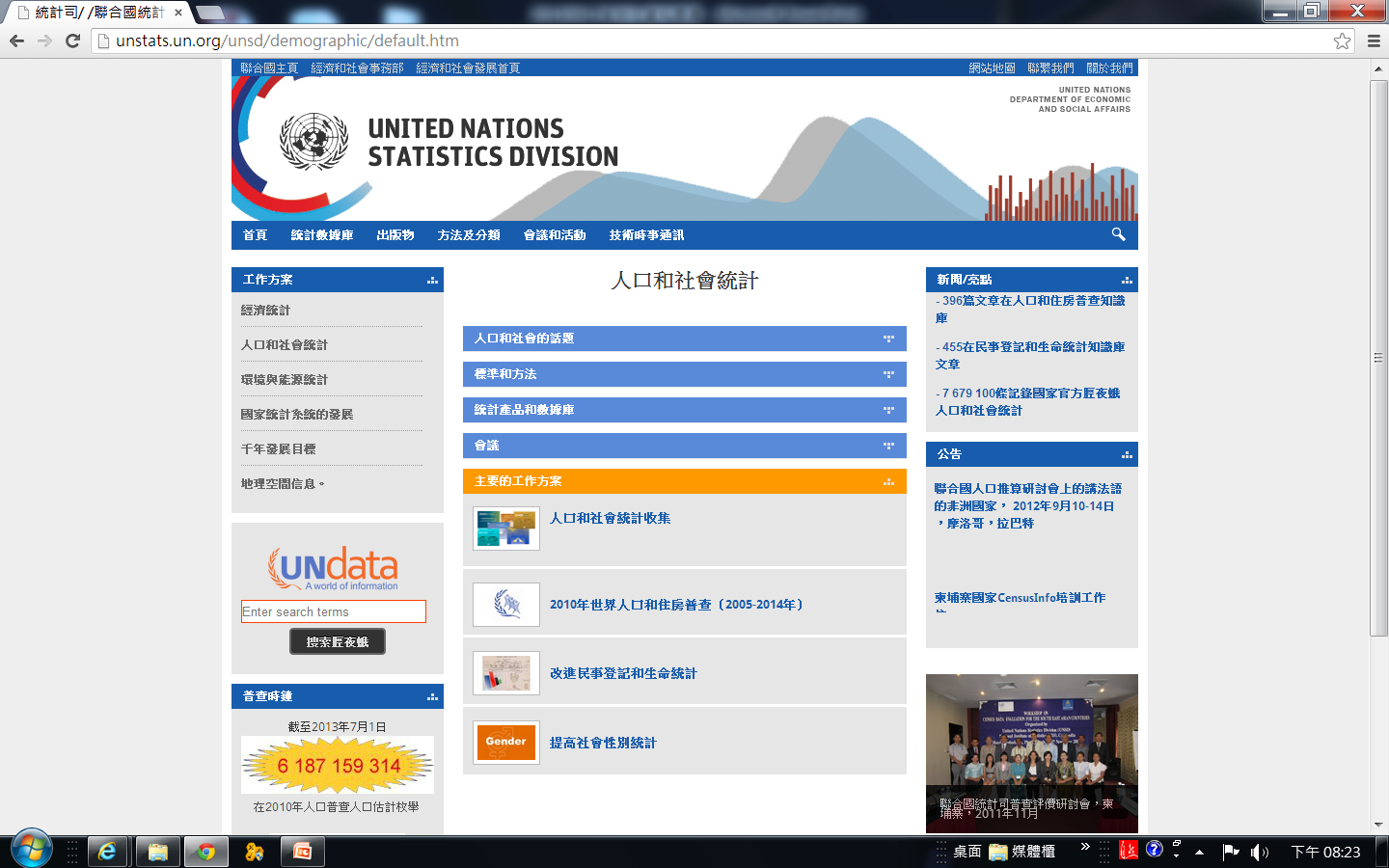 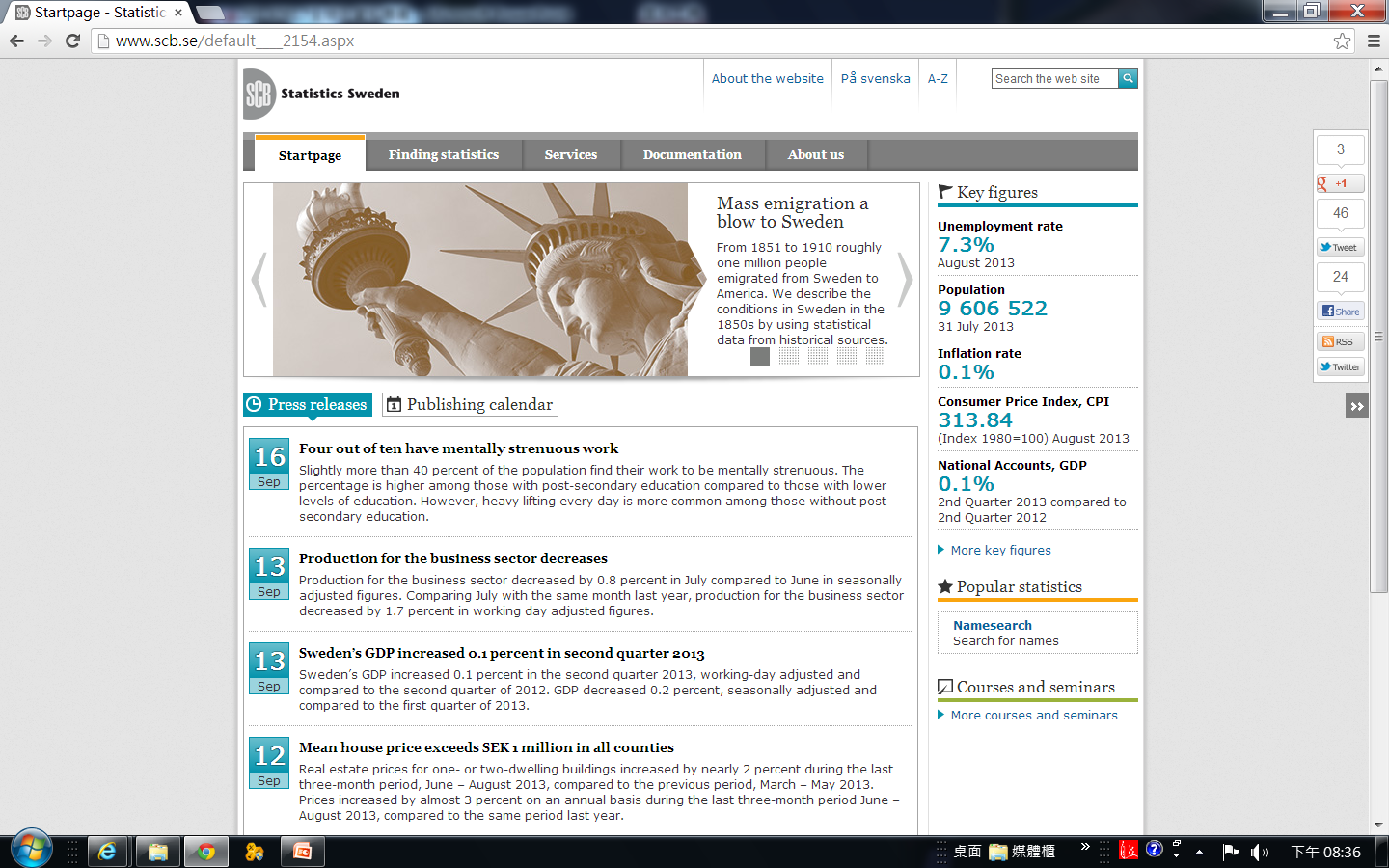 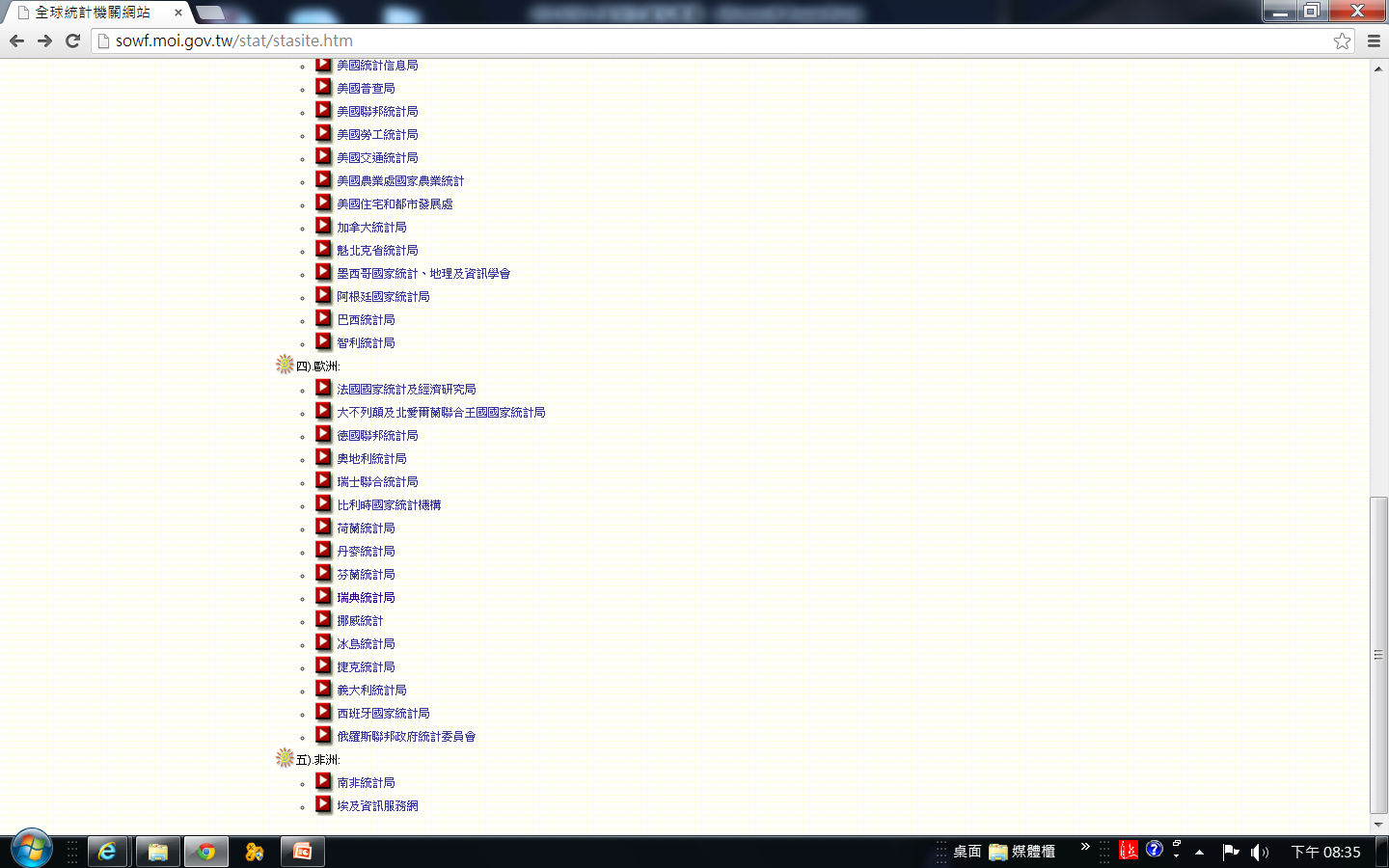 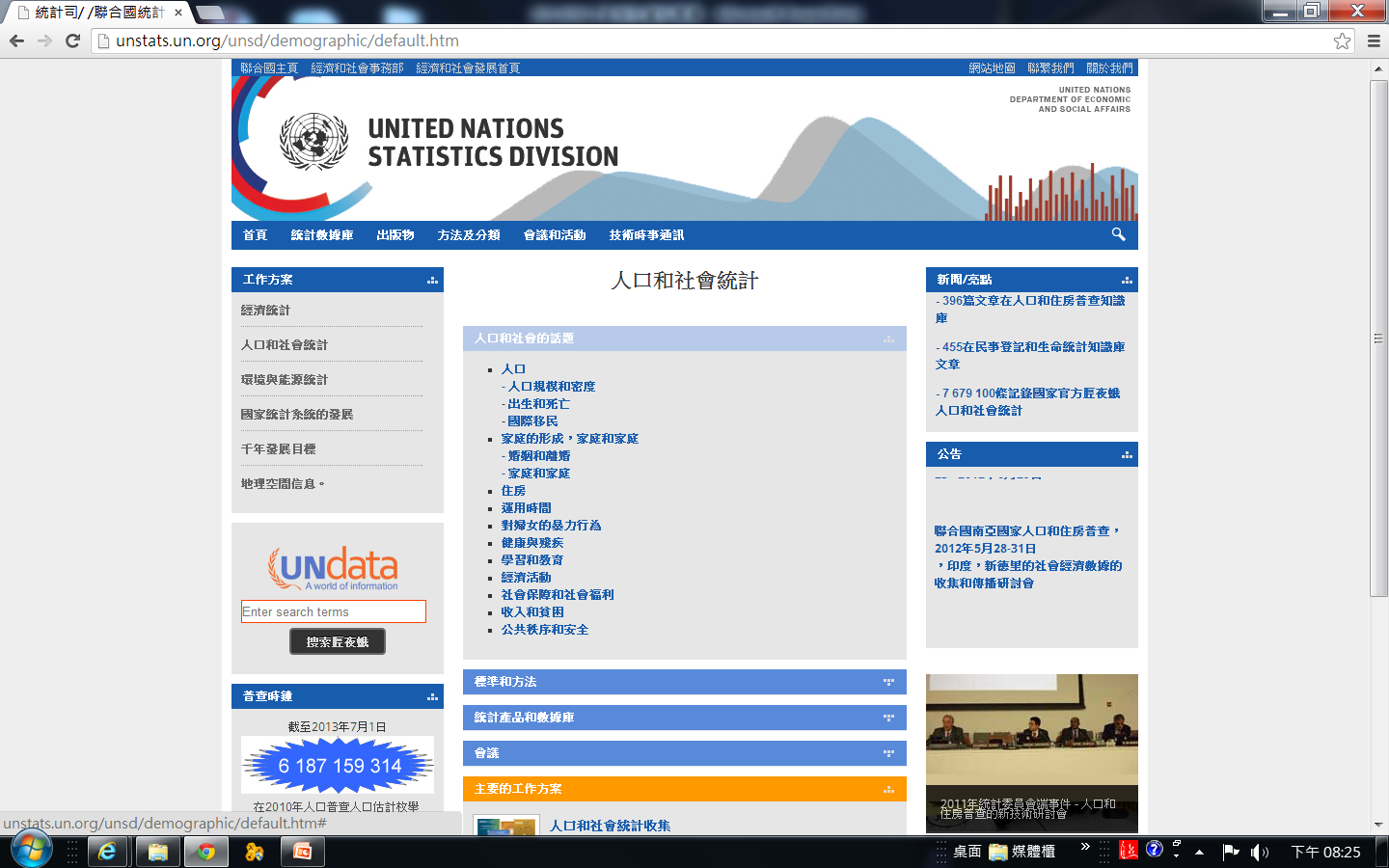 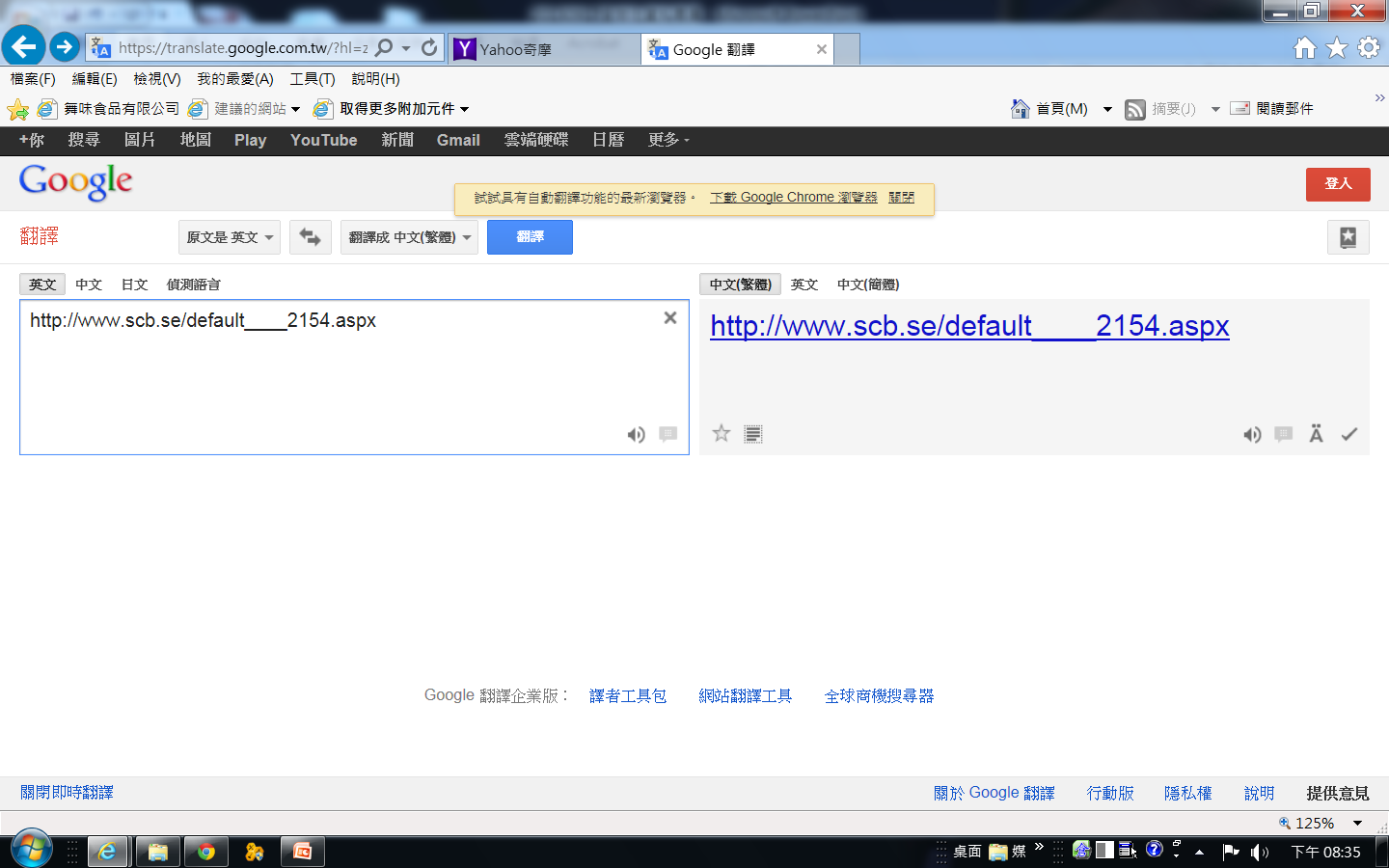 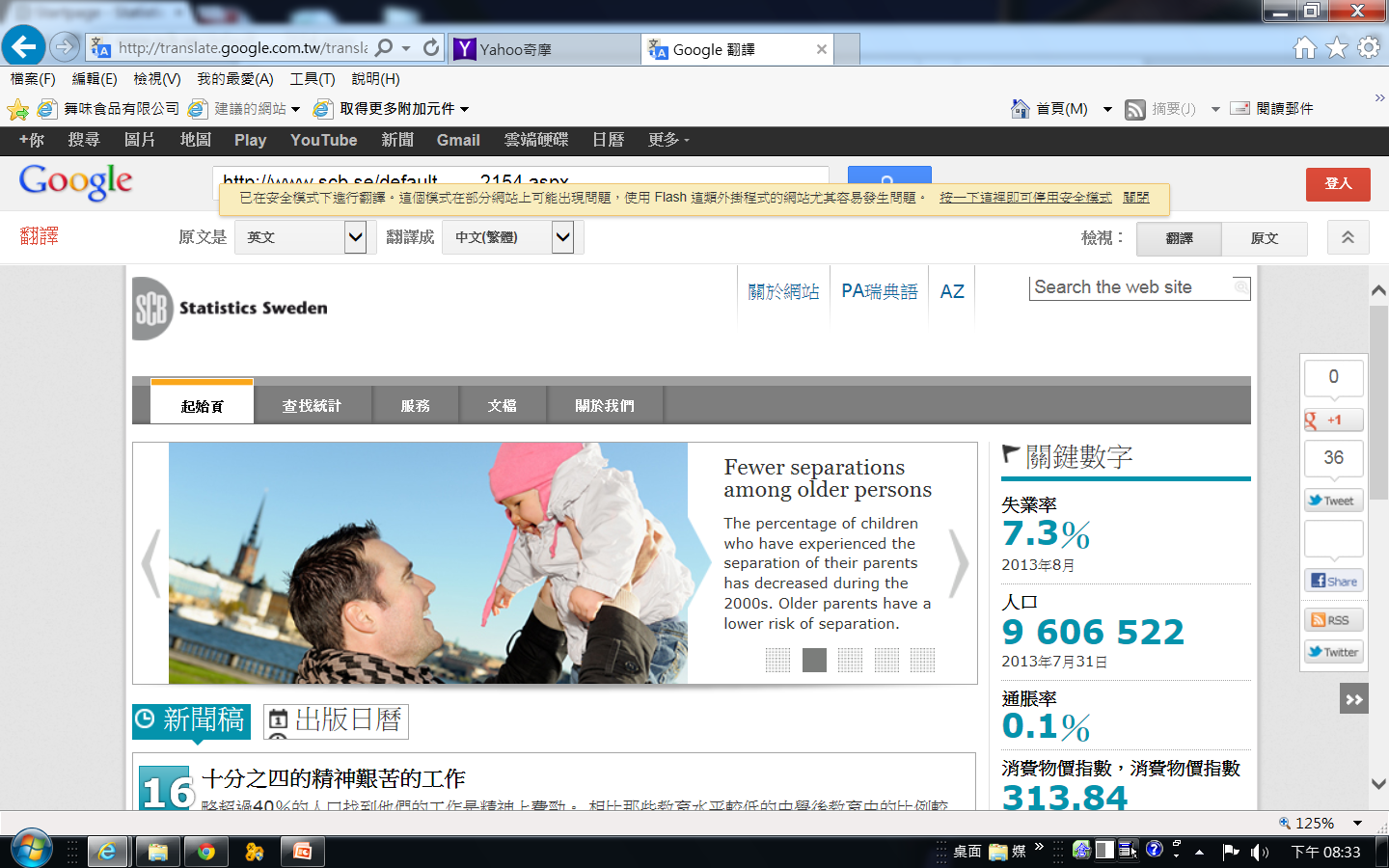 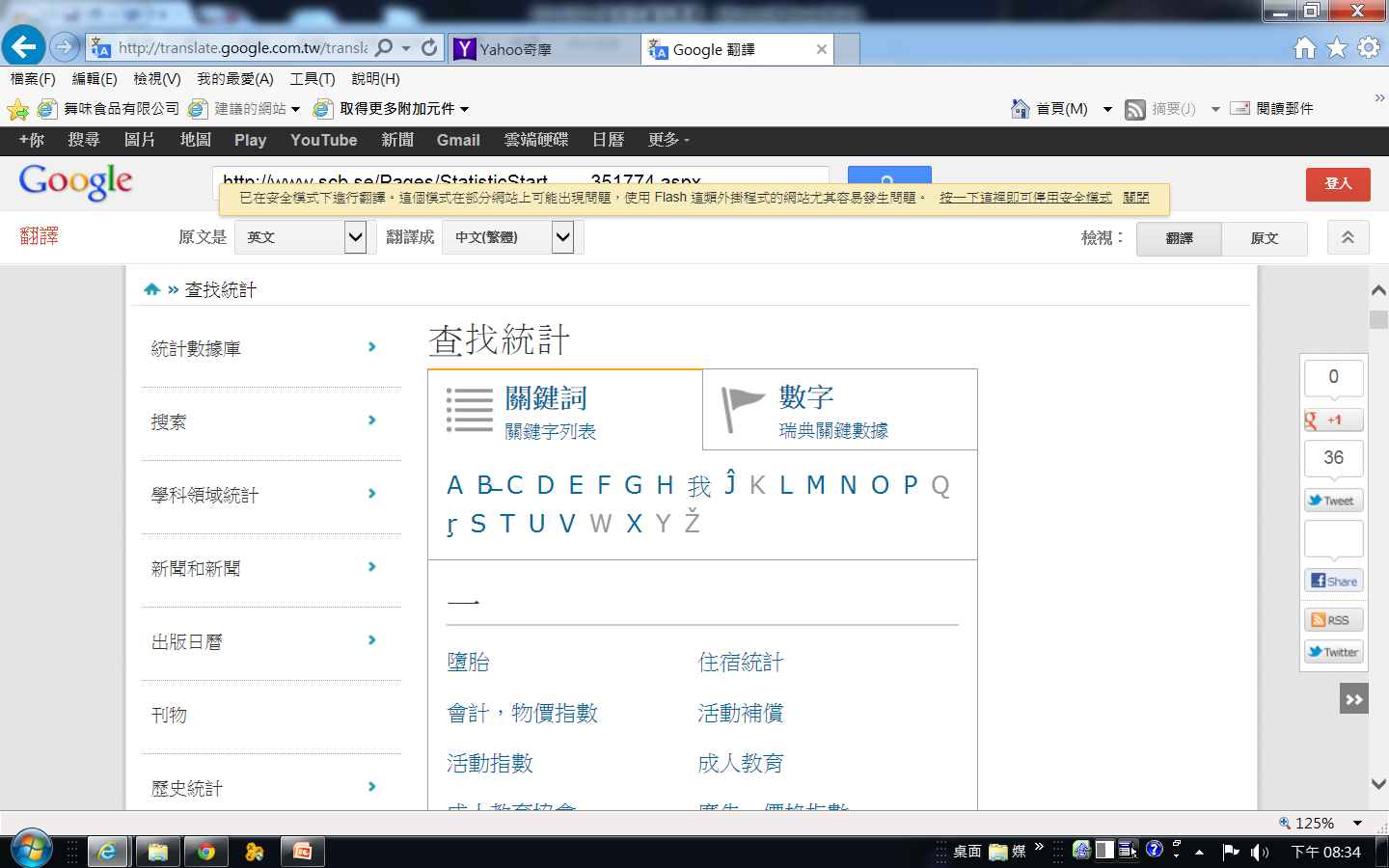 提問與回饋
找到有用資料，
報告完成一大半！
預祝！
發現知識新天地！！